Recipes for Remembering
A slideshow of images from Museums Victoria's collection relating to food,
cooking and culinary trends from last century.
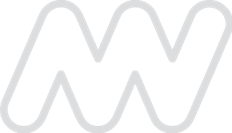 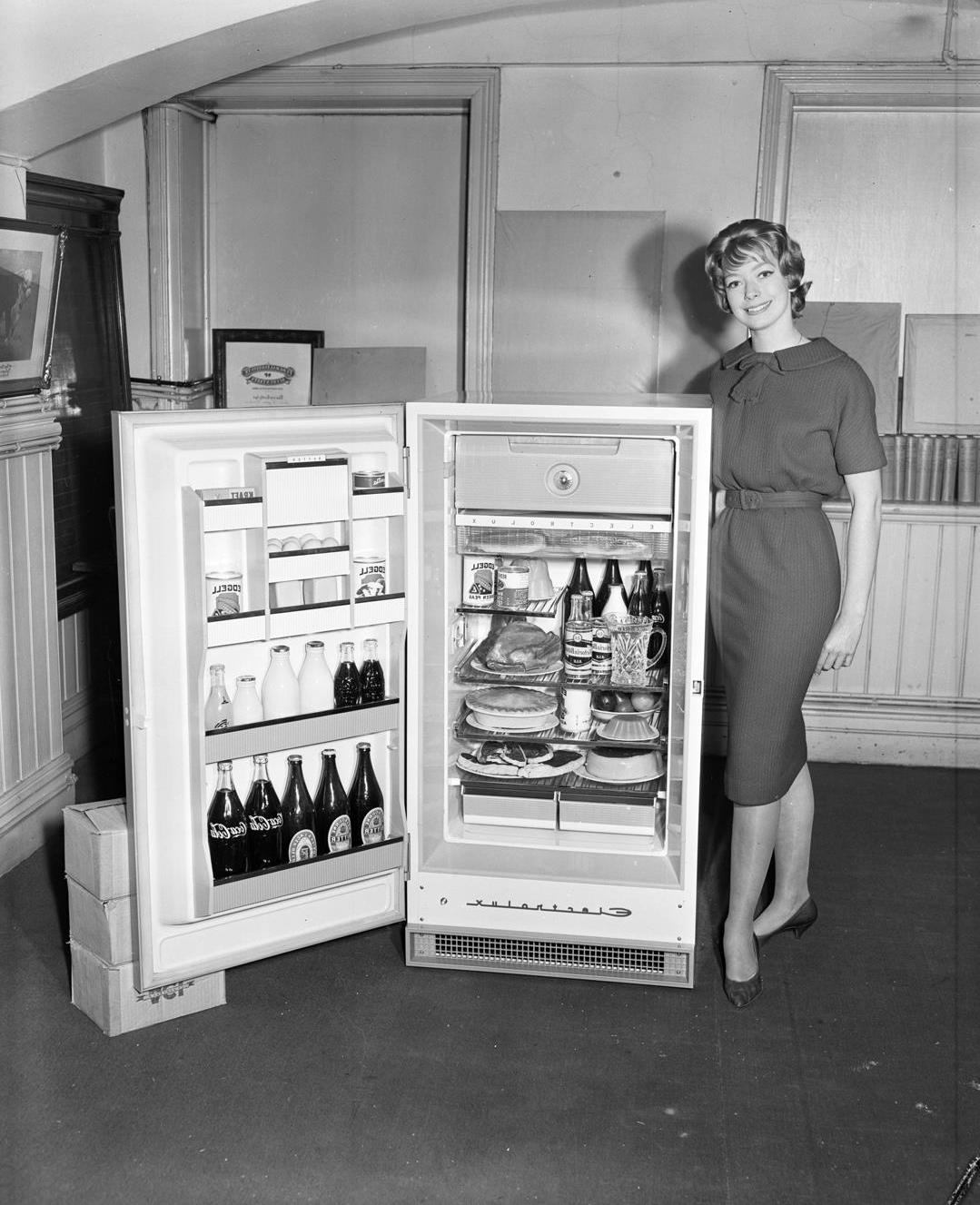 A woman standing next  to a refrigerator to reveal  a number of canned,  bottled & baked food  items

Photographer:
Laurie Richards
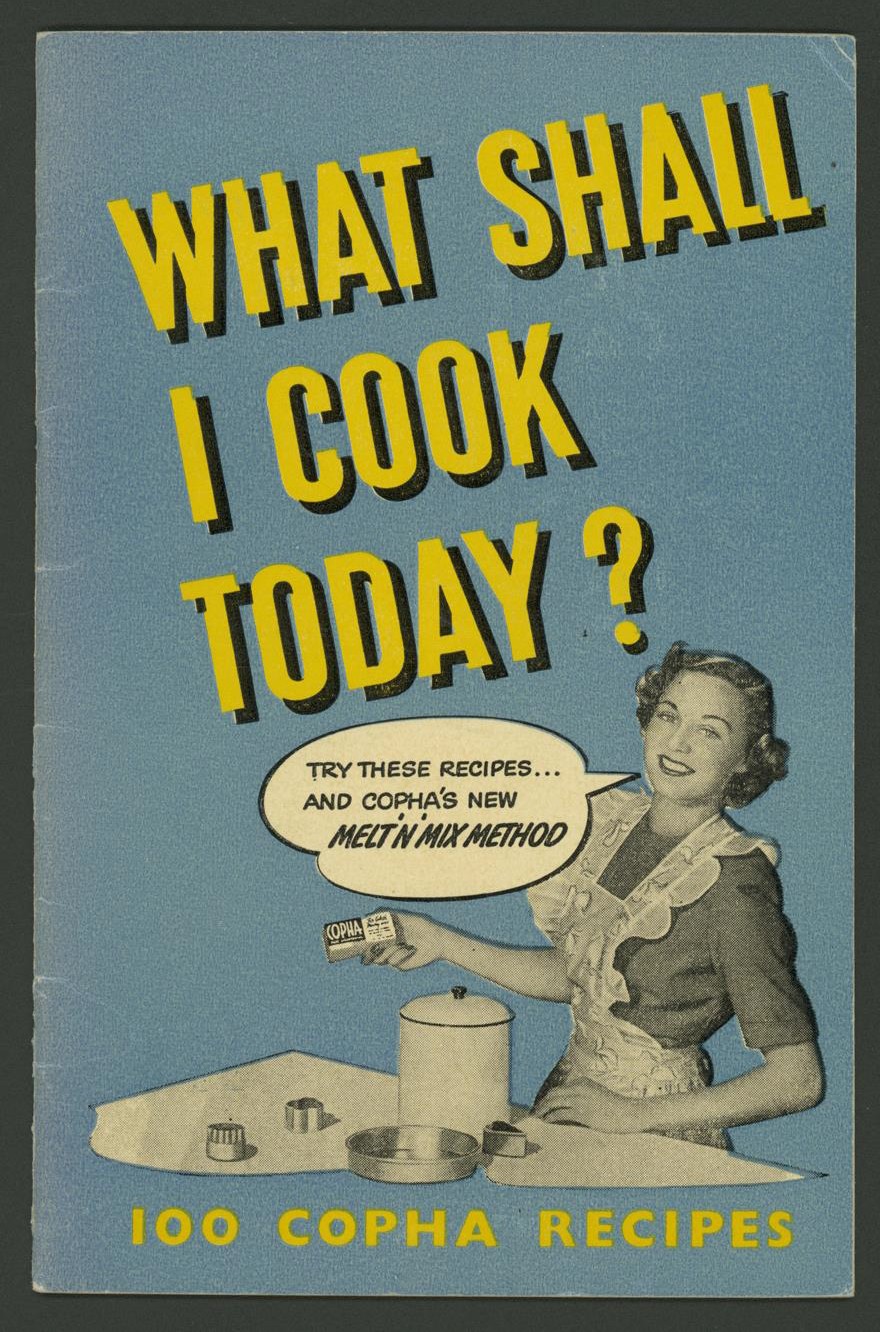 Front cover of cookery  book featuring copha  recipes. Image of a  woman in an apron  holding a block of copha,  with a speach bubble  saying 'Try these recipes...  and copha's new MELT 'N'  MIX METHOD'.
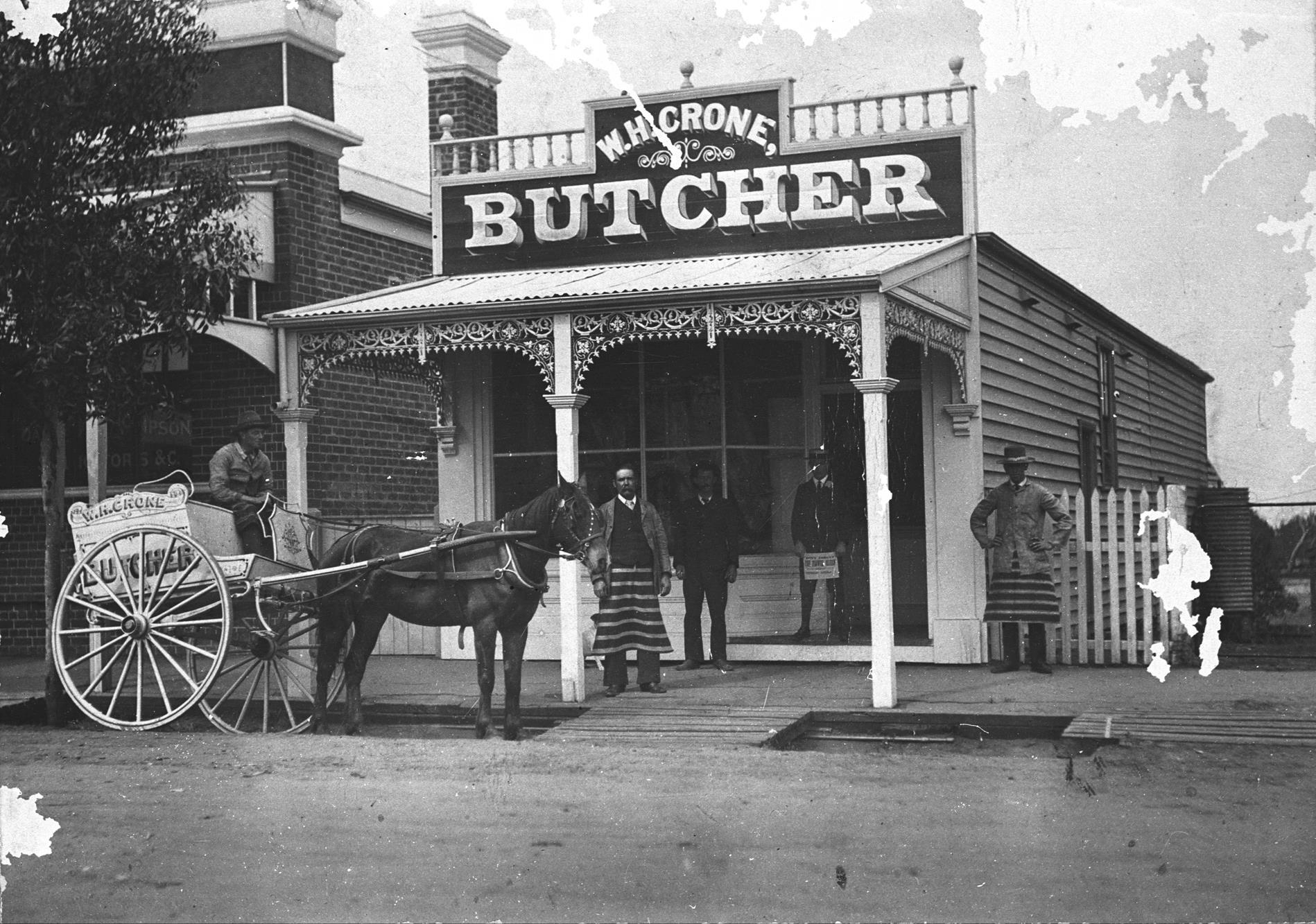 A delivery cart  outside the shop of  "W.H. Crone, Butcher”

Photographer:  Unknown
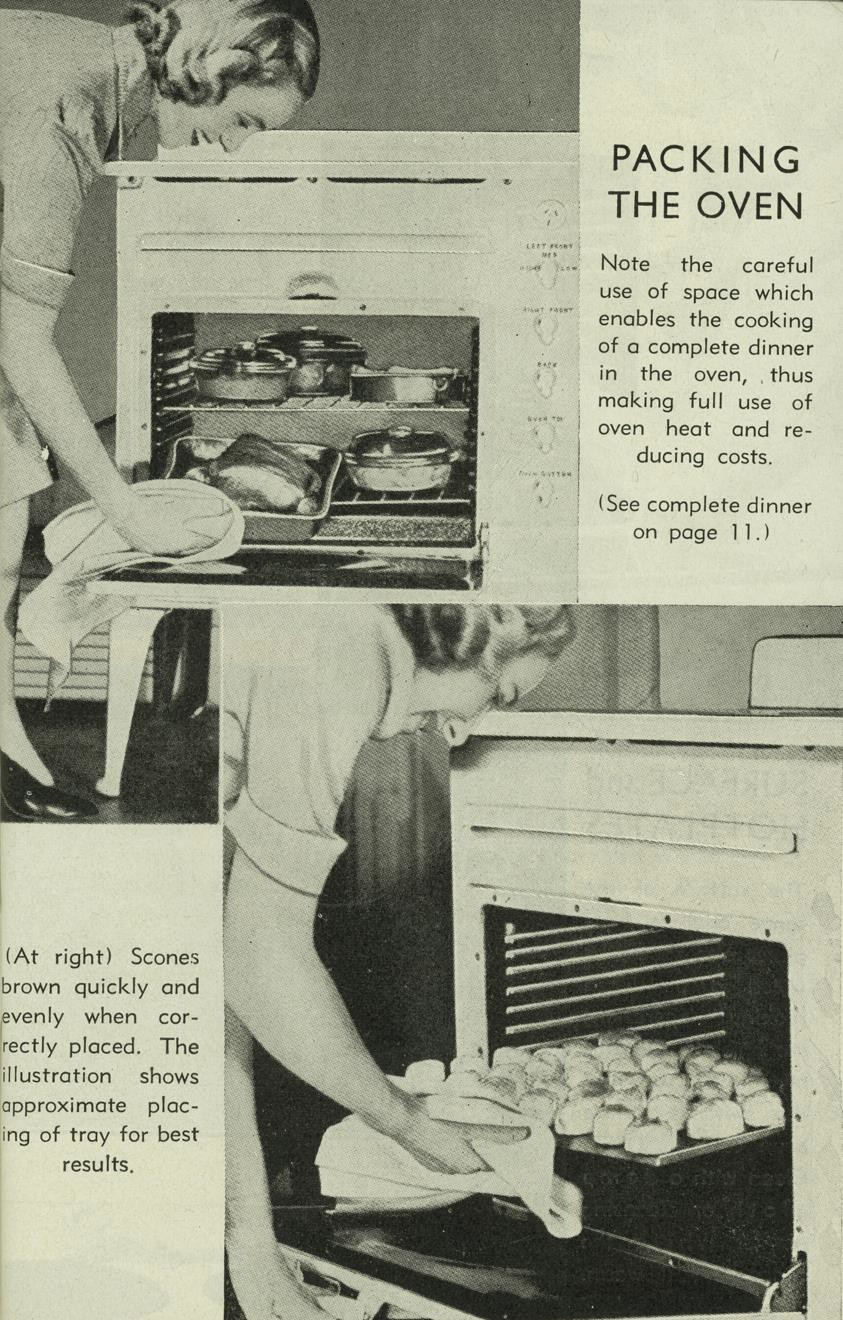 Page 9 from the 'Recipes  for electric cooking' book  accompanying Metters  Moffat stove. Shows a  woman placing pots and  pans in an electric oven,  and holding a tray of  baked goods. Text gives  instructions for 'Packing  the Oven'.
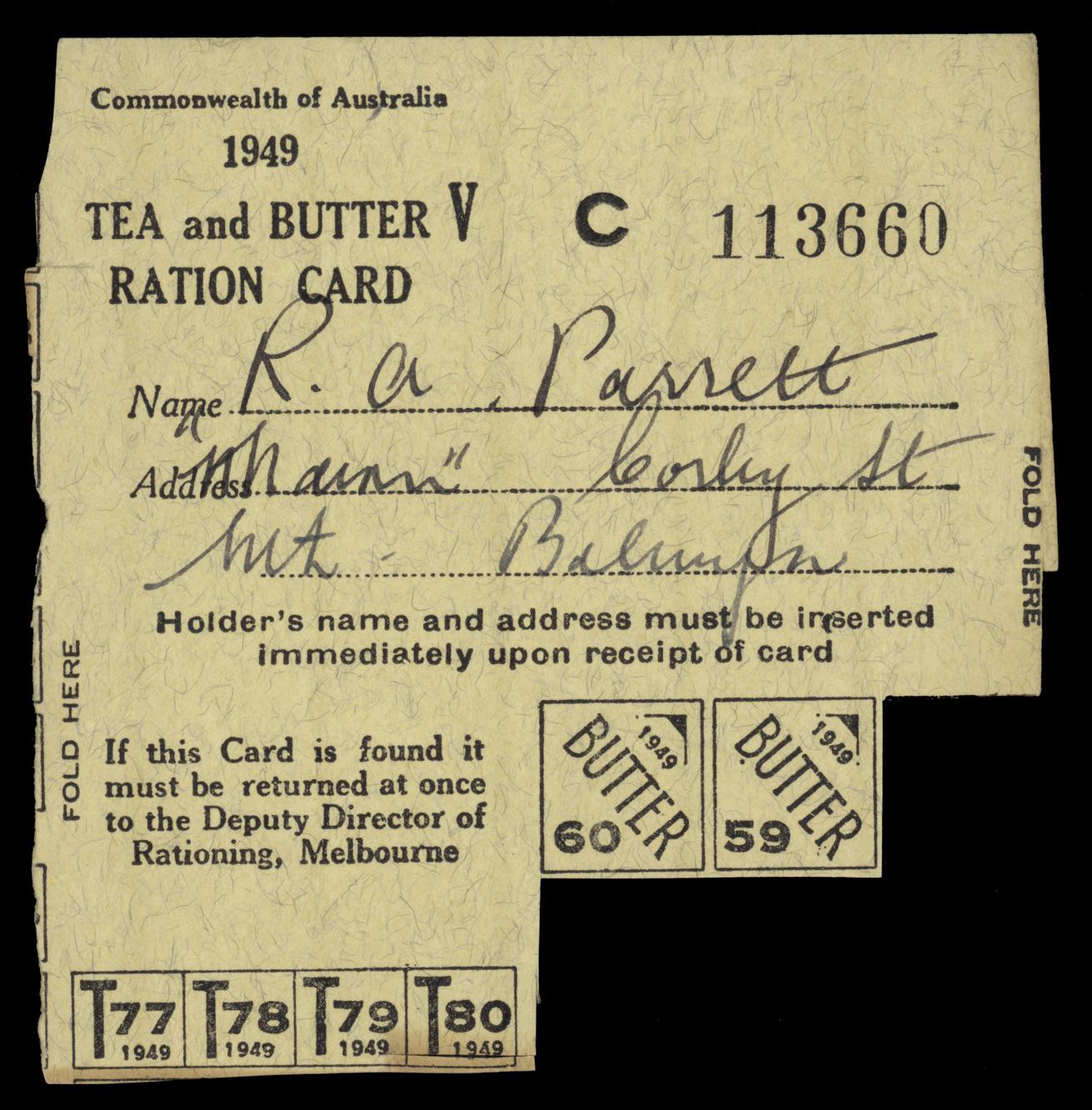 Brown cardboard  ration card dated  1949 for tea and  butter, issued to R.A.  Parrett of Balwyn  North.
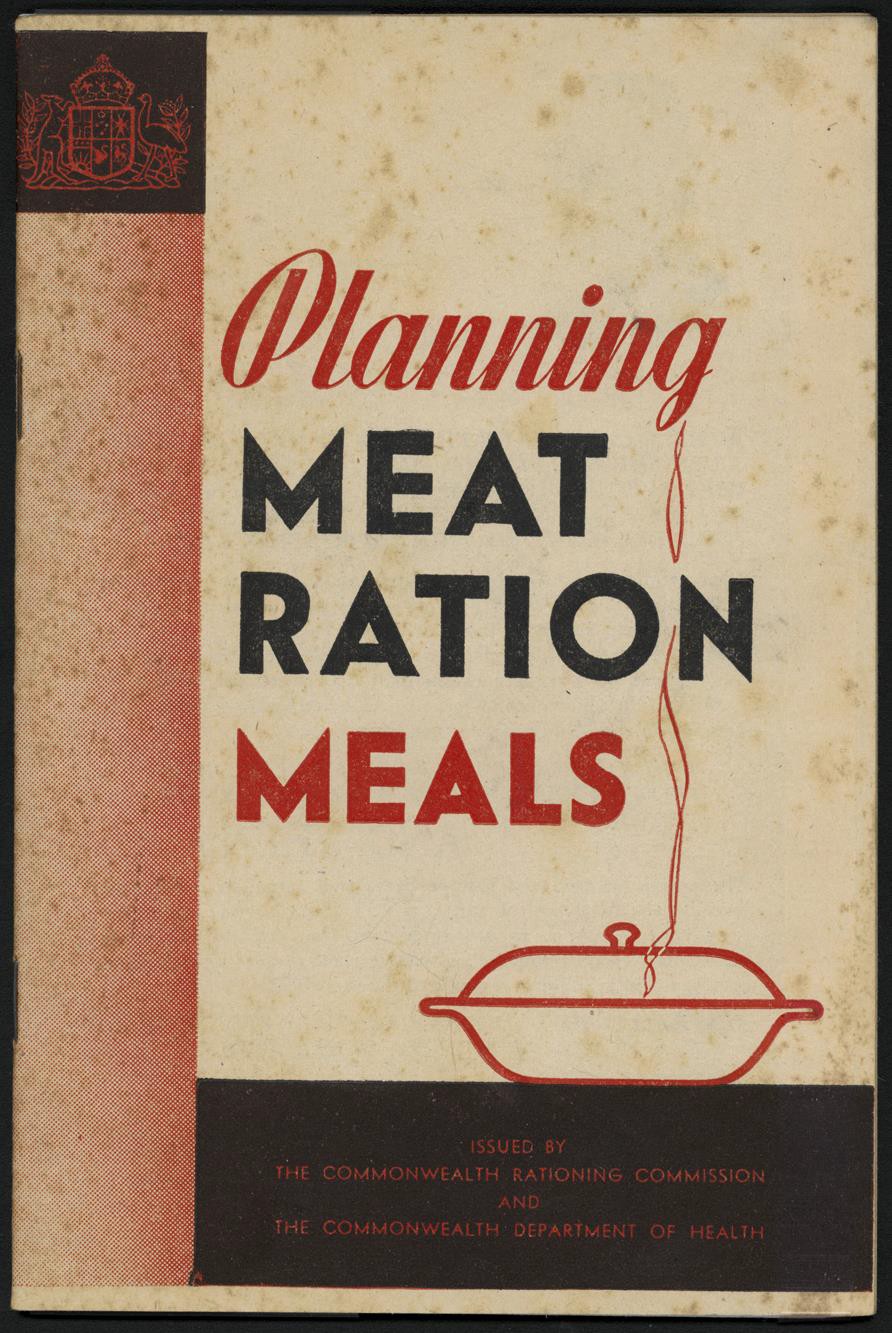 'Planning Meat  Ration Meals' recipe  book cover.
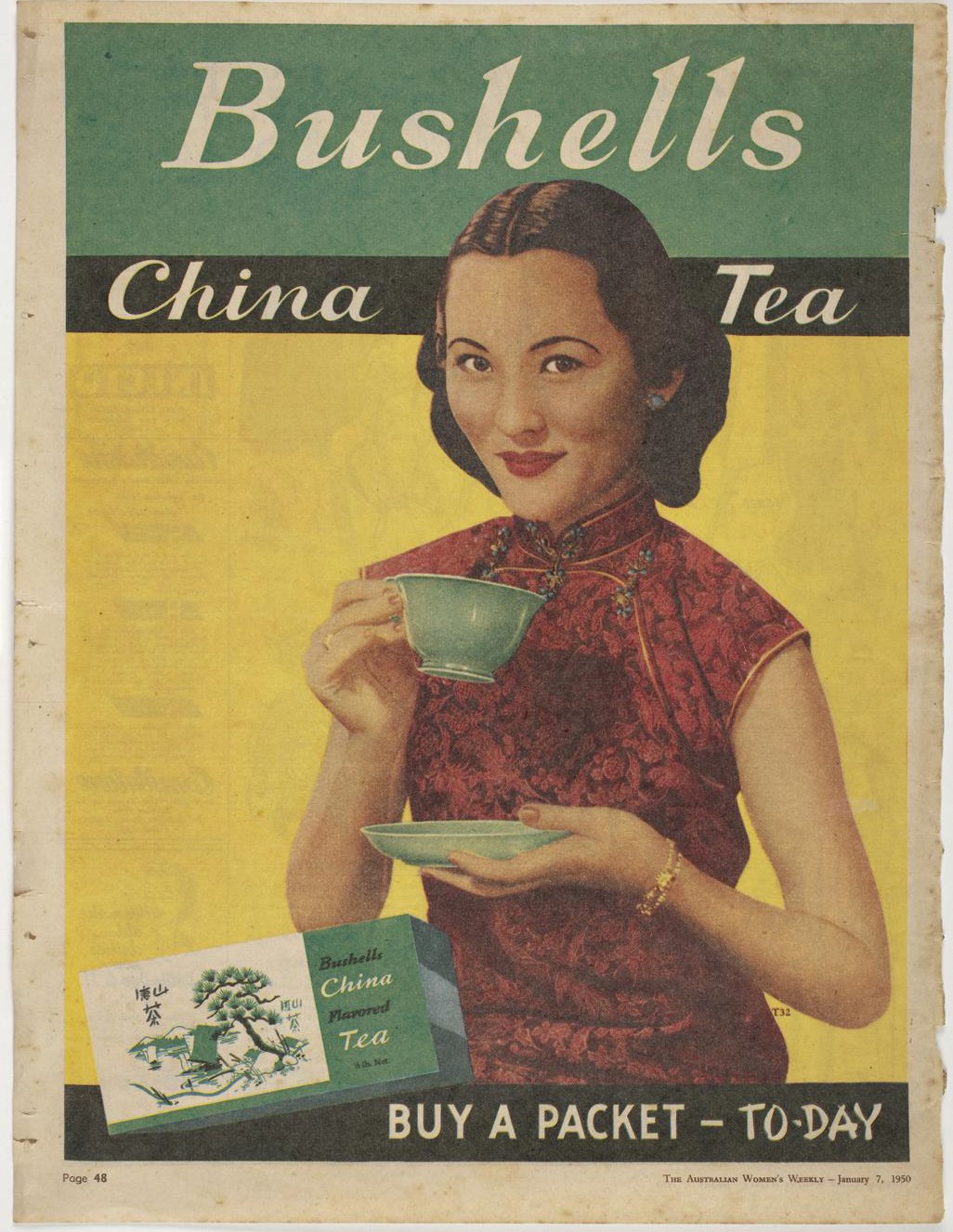 Paper Bushells China Tea  advertisement cut out of  The Australian Women's  Weekly - January 7, 1950
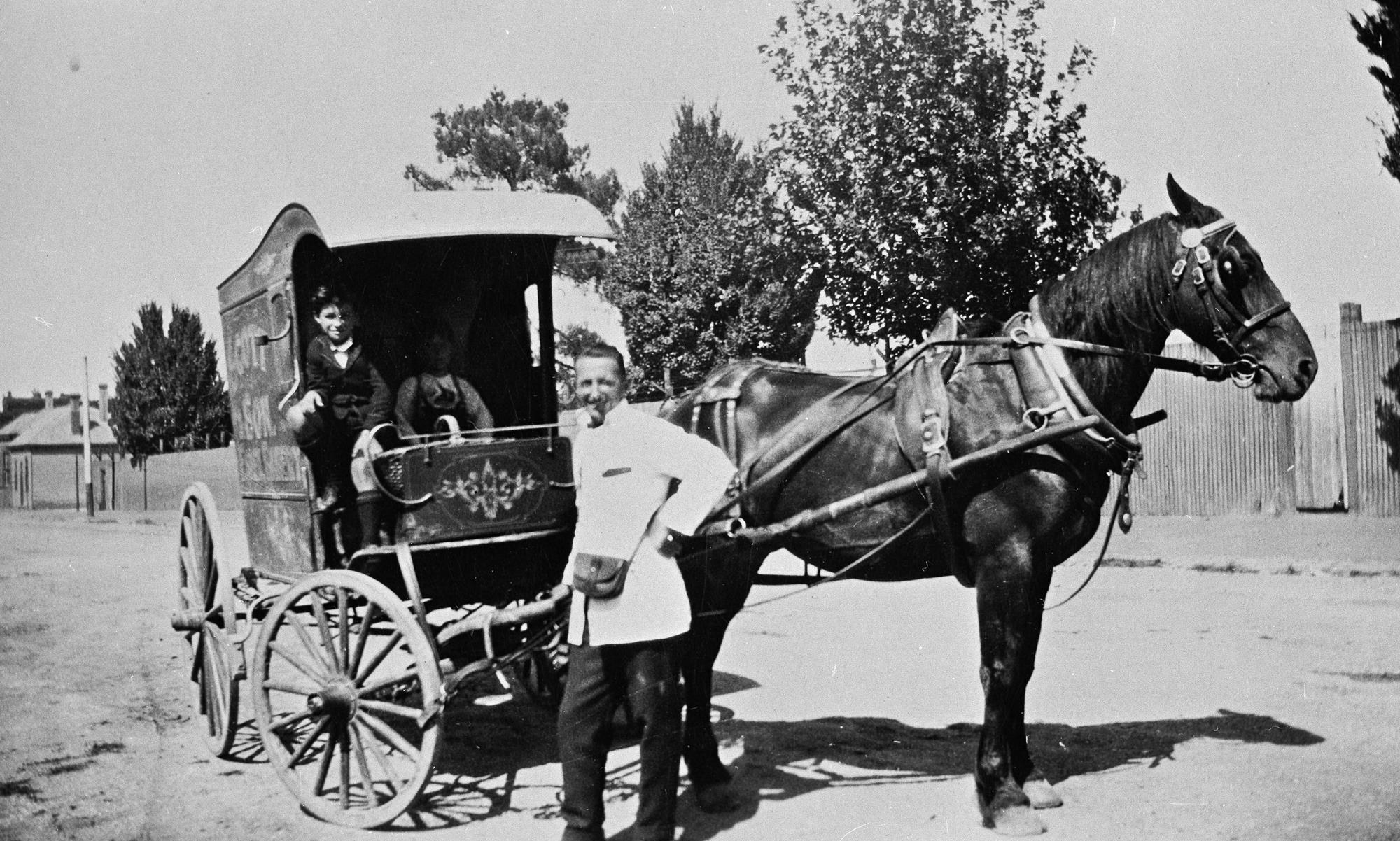 A baker 's horse  and cart with the  delivery man  standing beside  the horse and two  children seated in  the cart, Ballarat.

Photographer:  Jane Holmes
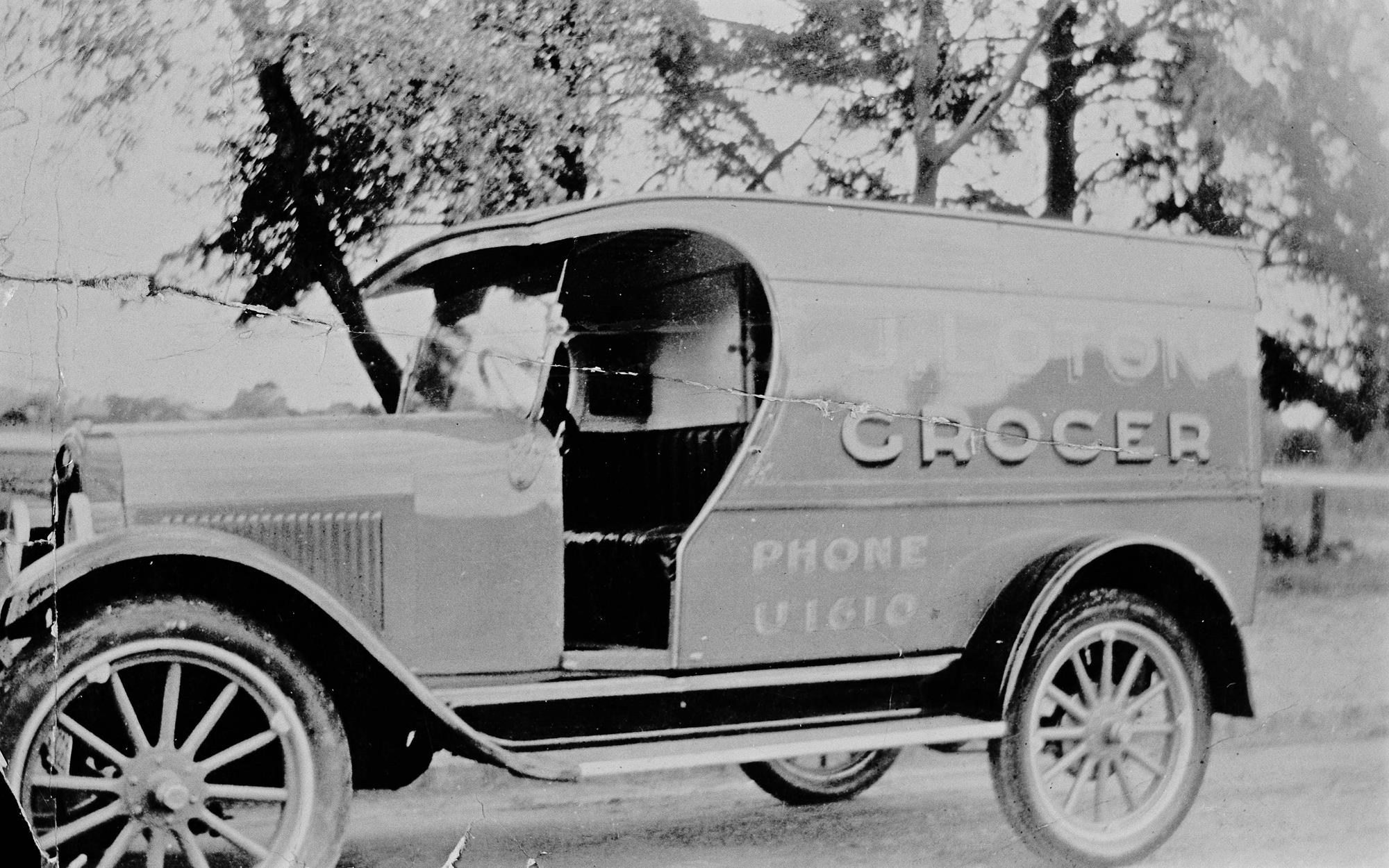 Loton 's grocery  van. Malvern VIC

Photographer:
J. Loton
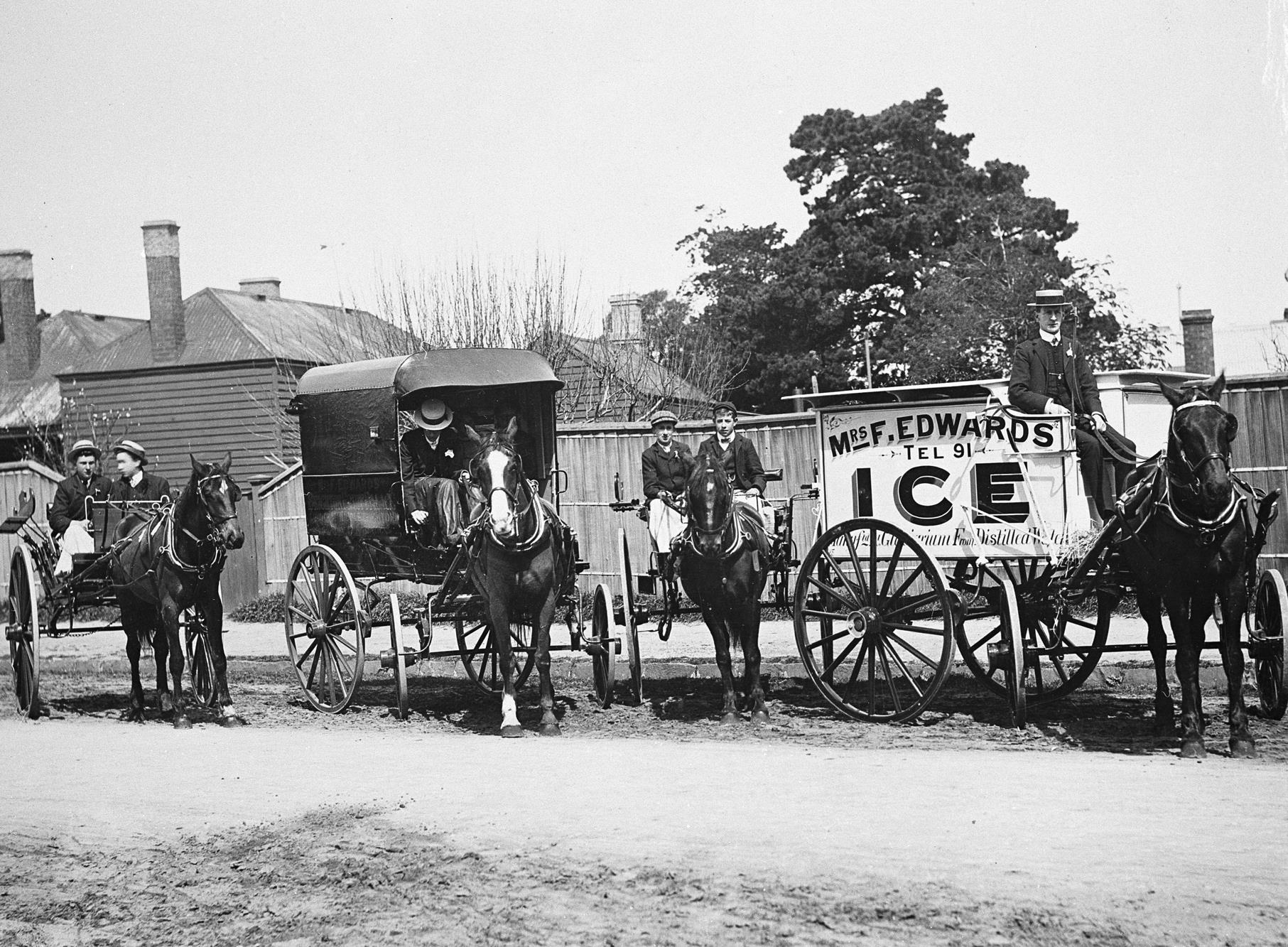 Ice carts belonging to Mrs F.
Edwards Ice Company.
Brighton, VIC

Photographer: B. Stewart
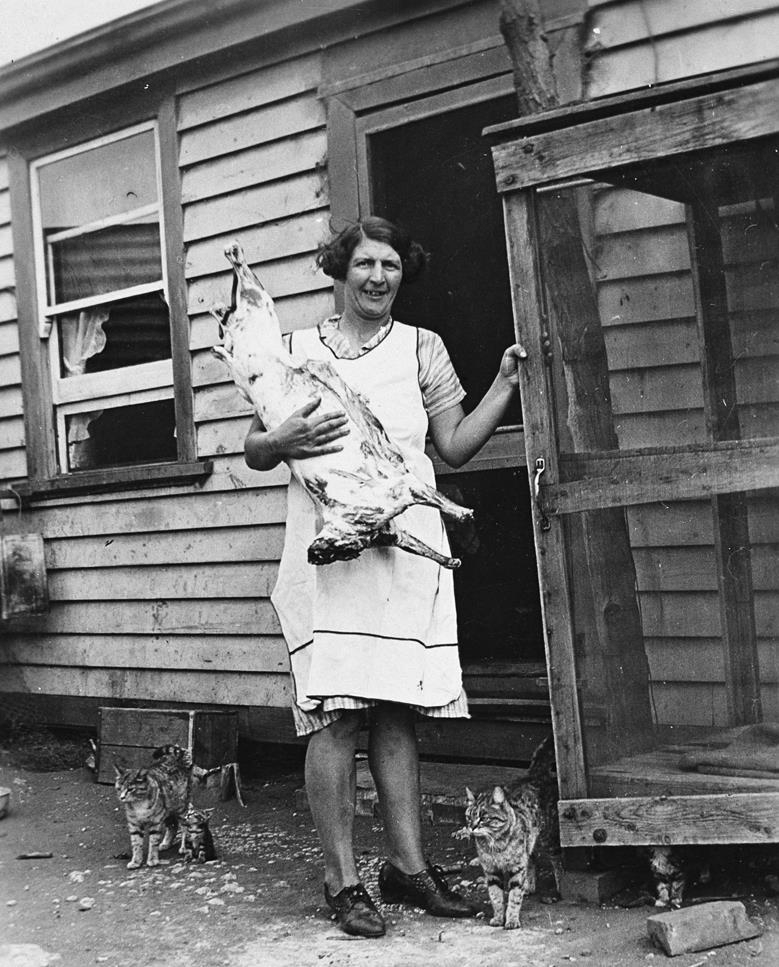 Woman stowing a side  of lamb in the open air,  fly proof meat safe.

Photographer:  Myrtle Sharrock
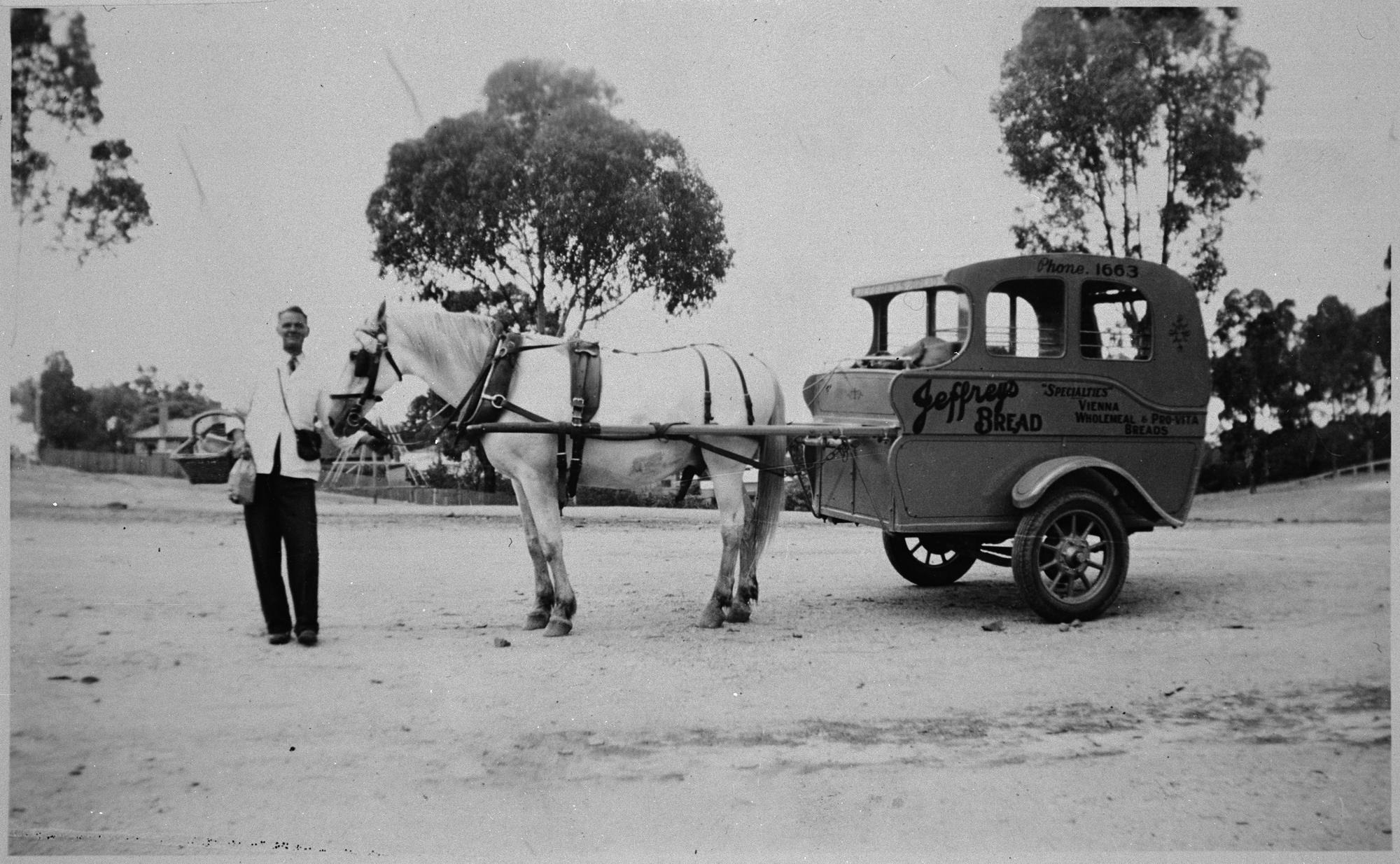 Baker with a  baker 's cart  advertising  Jeffrey's  Bread.

Photographer:
L. Neivant
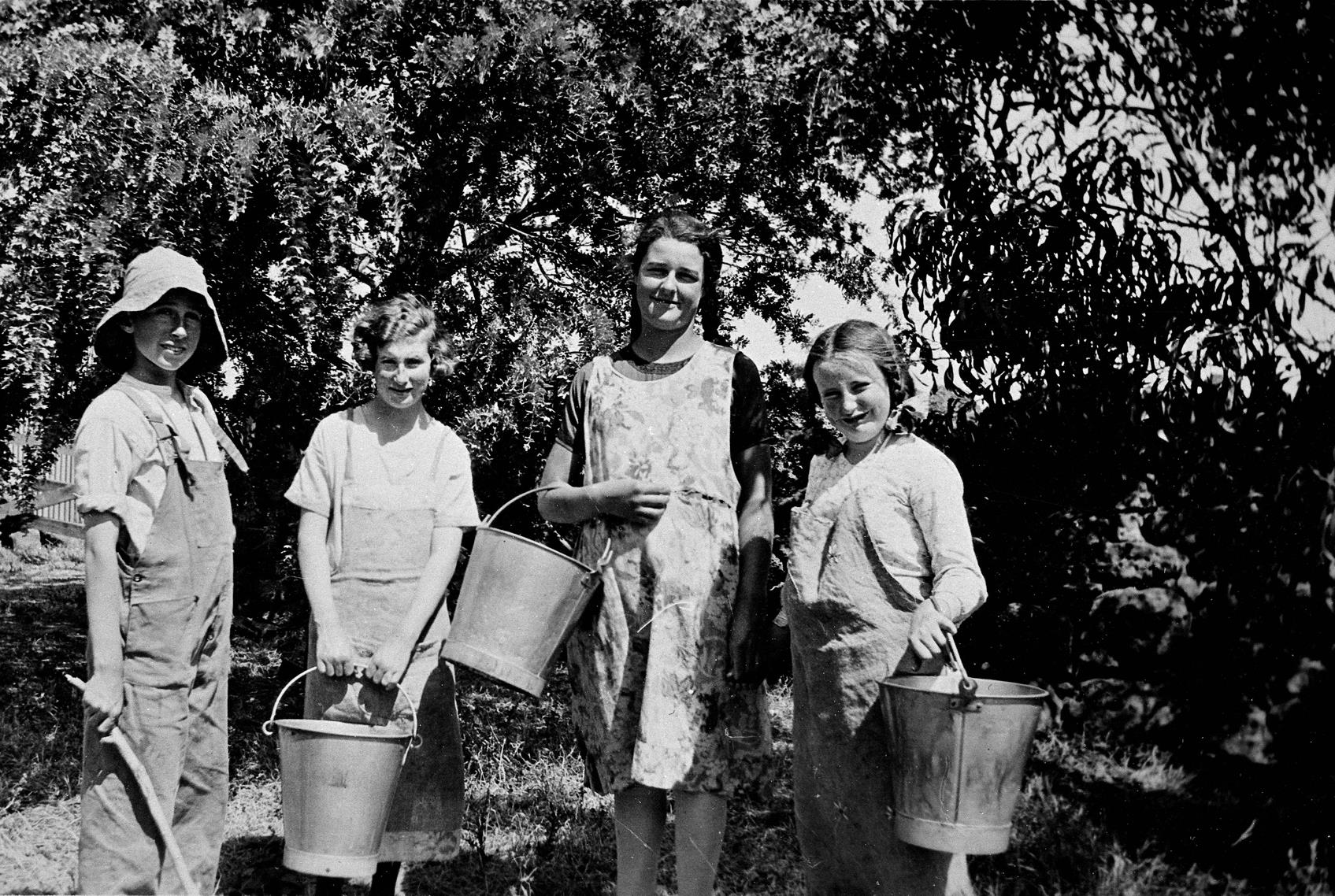 Four children  on a farm  holiday. The  four girls hold  milk buckets.

Photographer:
Unknown
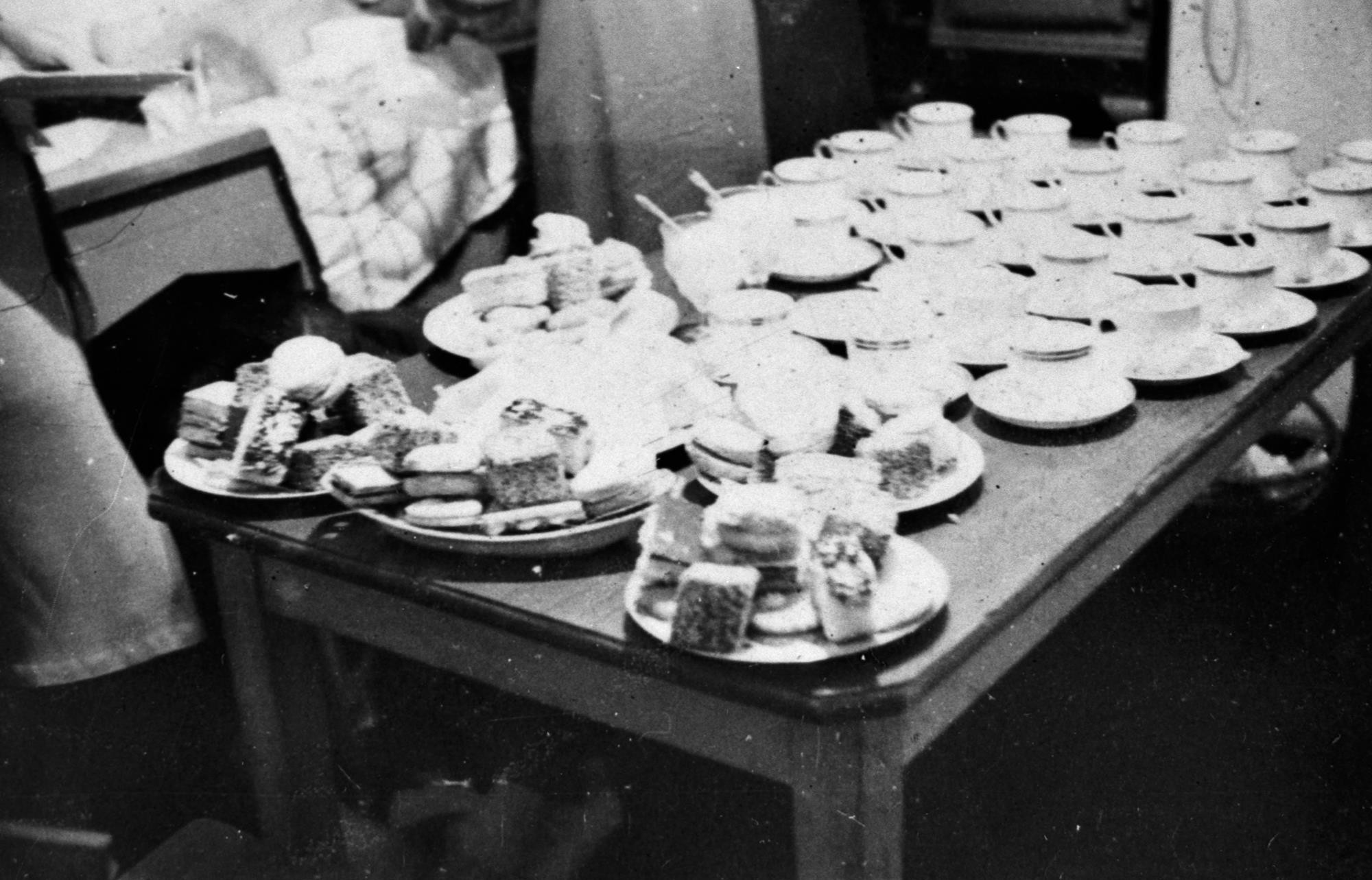 A table setting  for afternoon  tea with cups,  saucers and  plates of cakes.

Photographer:
C. Henshaw
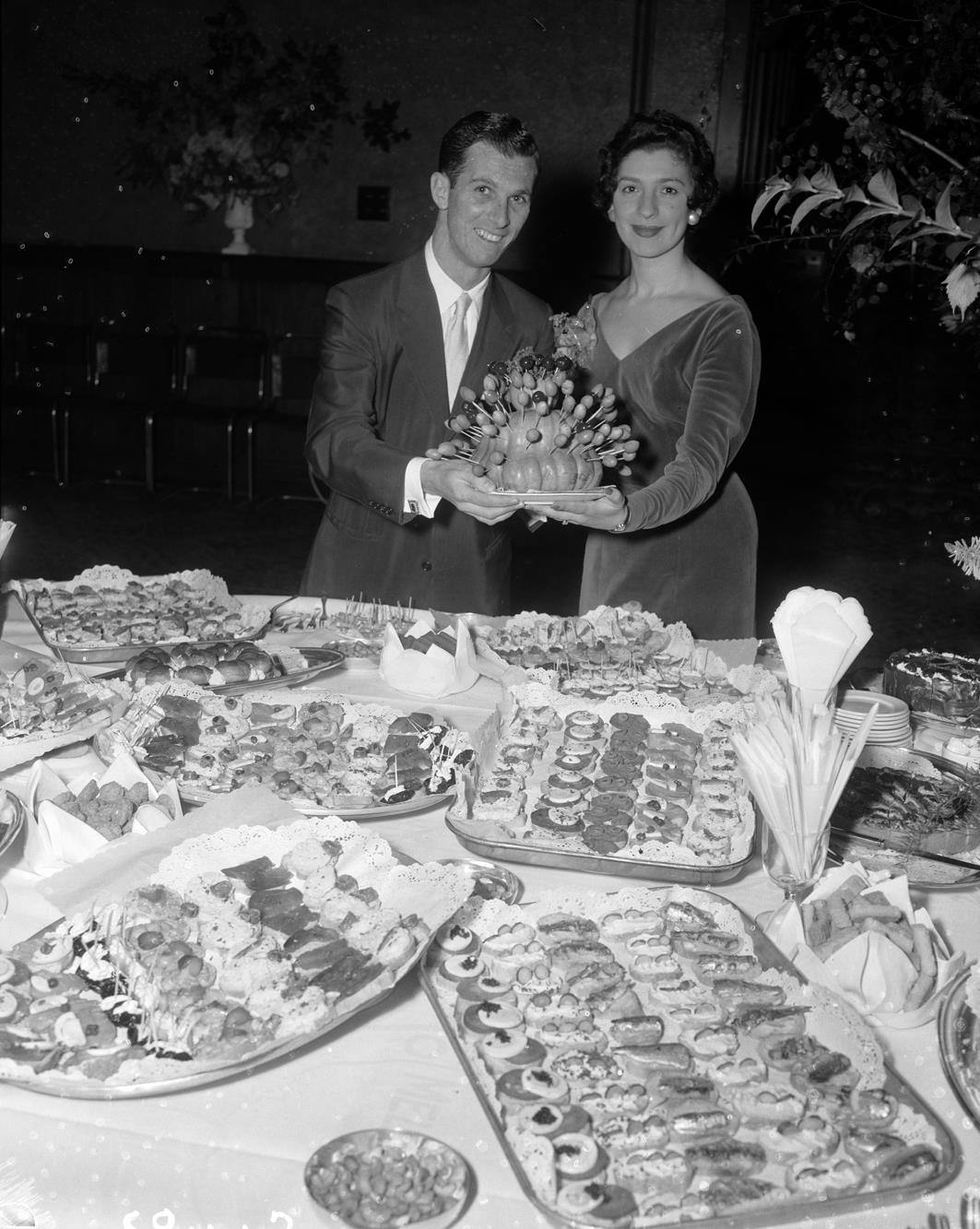 Social function  picturing a man and  woman holding a food  platter.

Photographer: Laurie  Richards
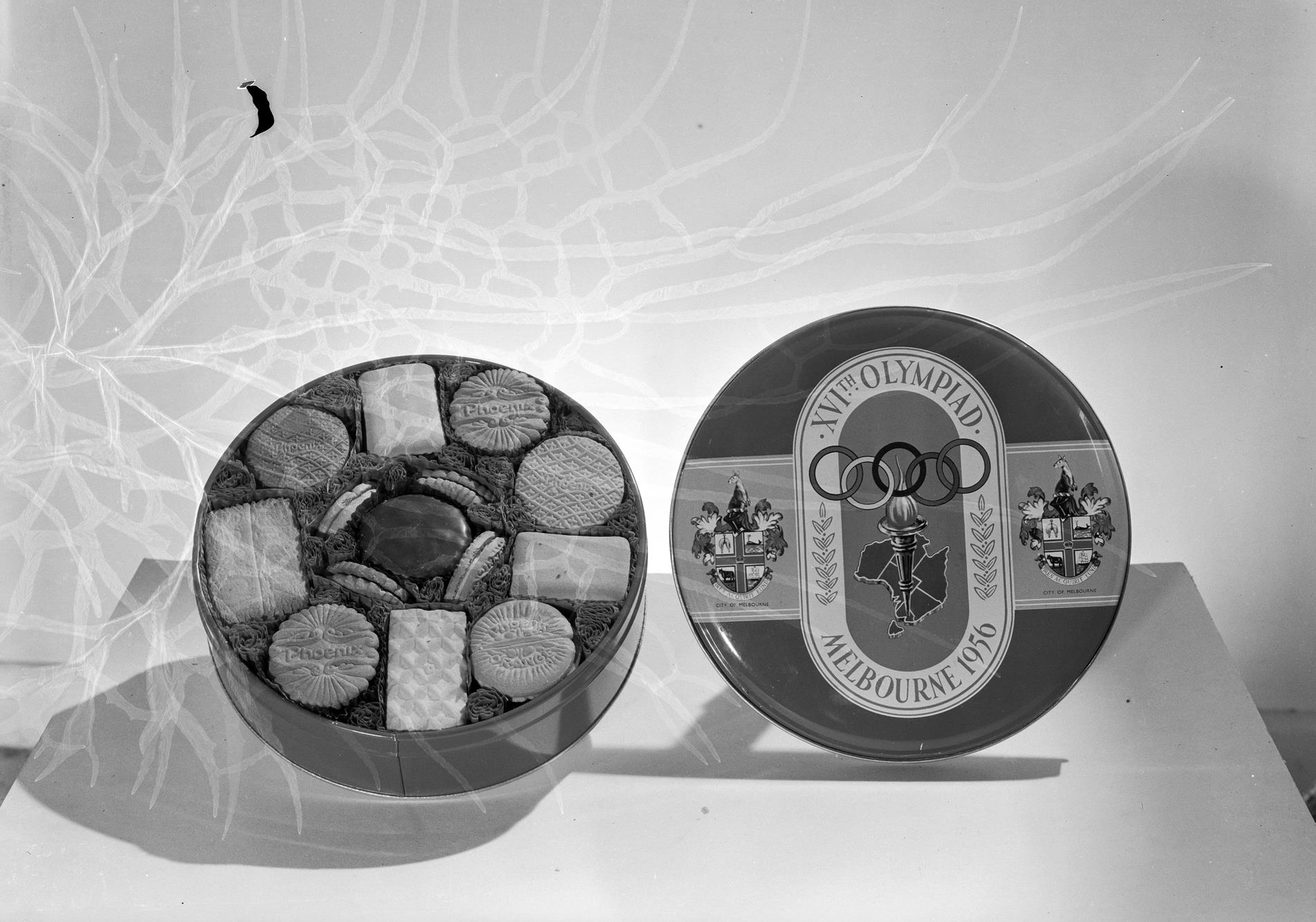 Pheonix 1956  Melbourne Olympic  biscuits.

Photographer: Laurie  Richards
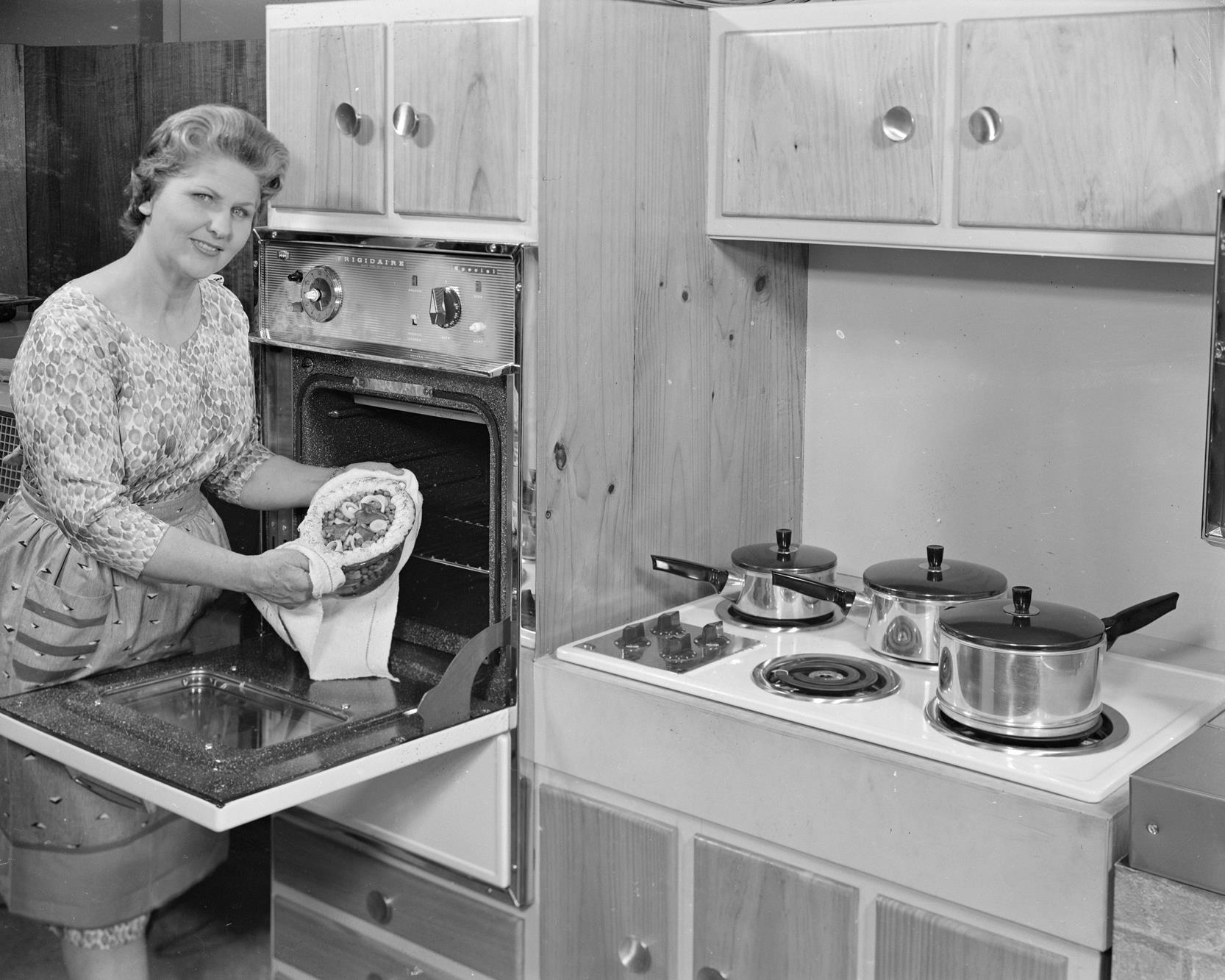 Woman demonstrating the use  of a wall oven.

Photographer: Laurie Richards
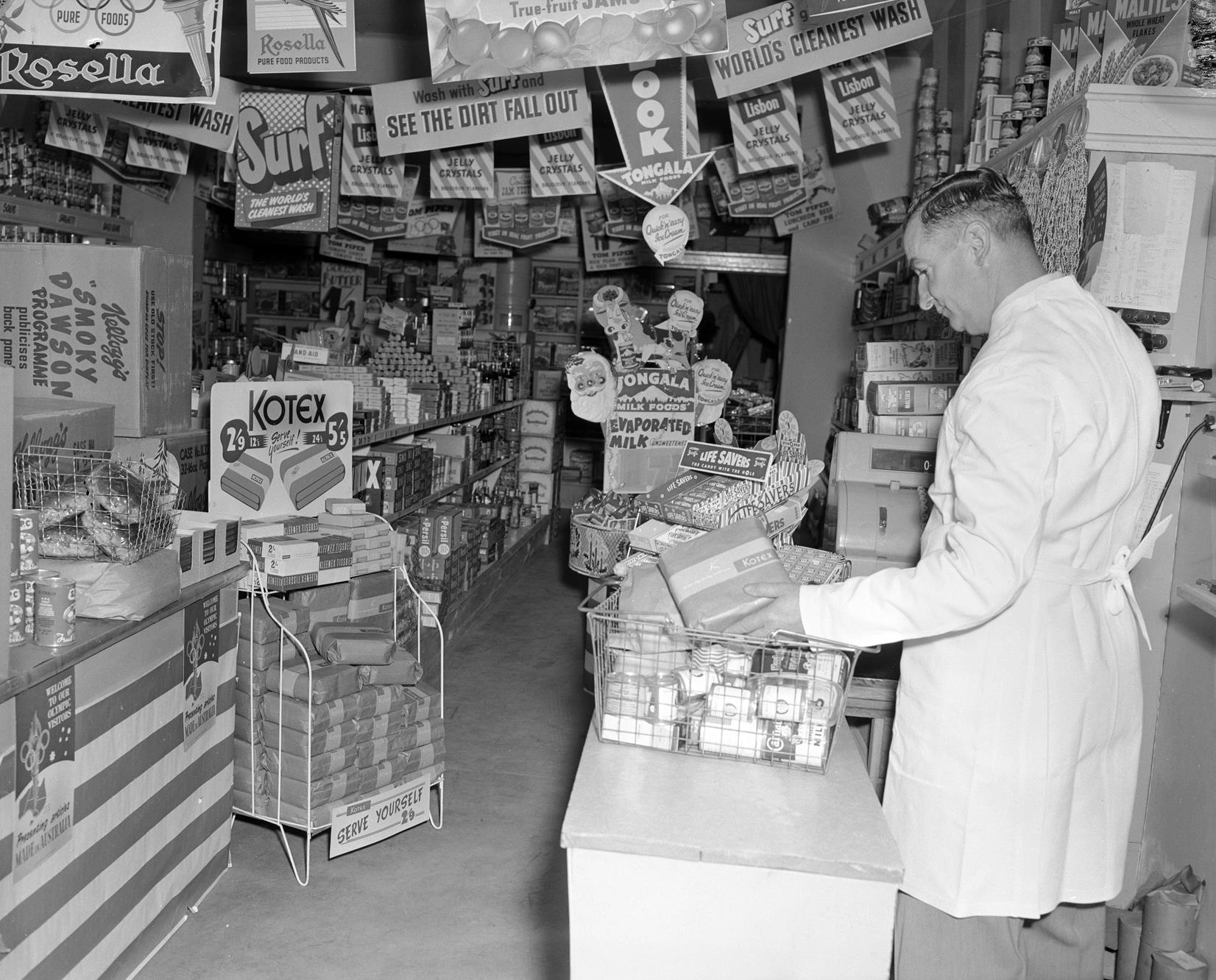 Supermarket Interior,  Melbourne, Victoria,  1956

Photographer: Laurie
Richards
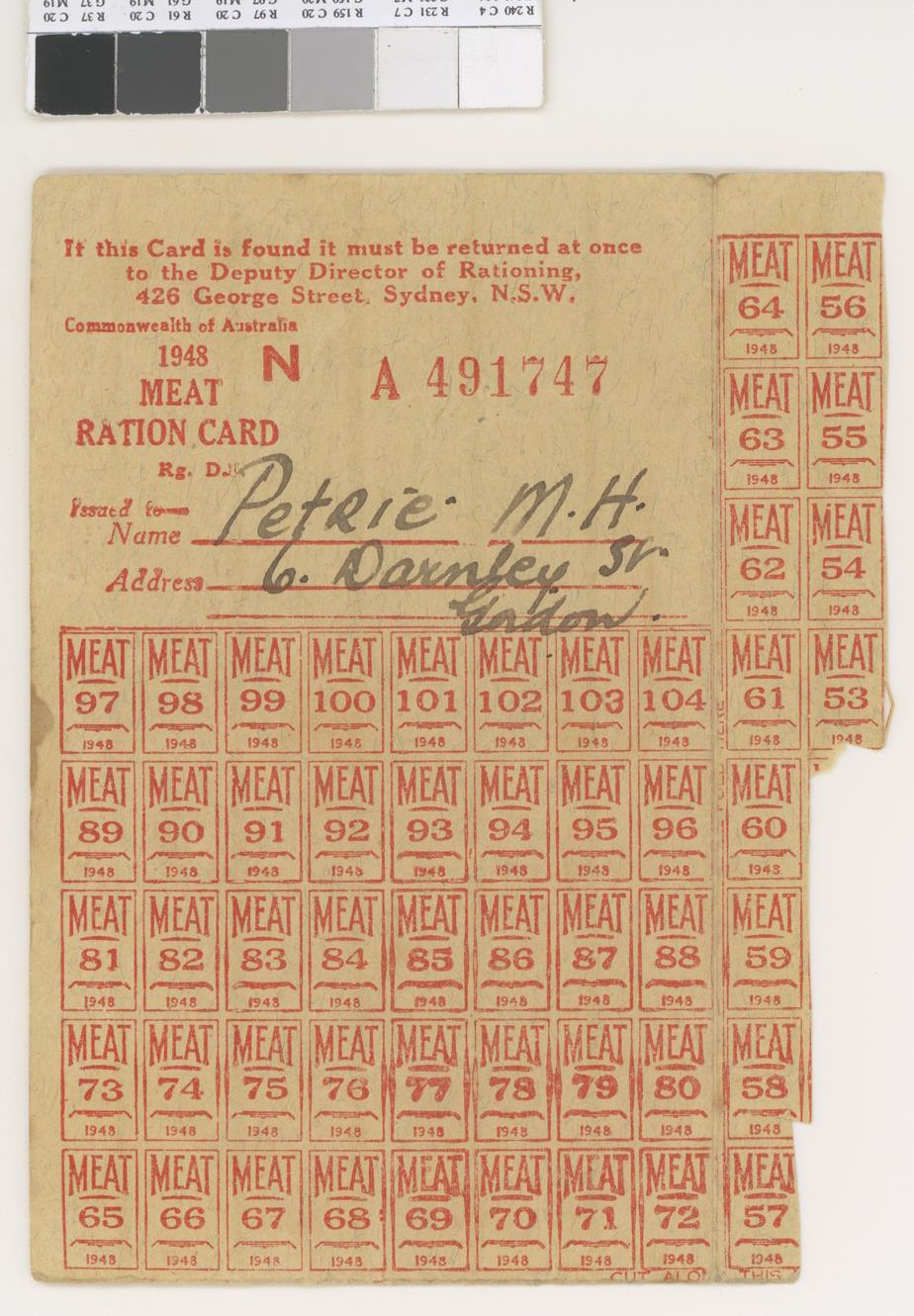 Australian meat ration card.
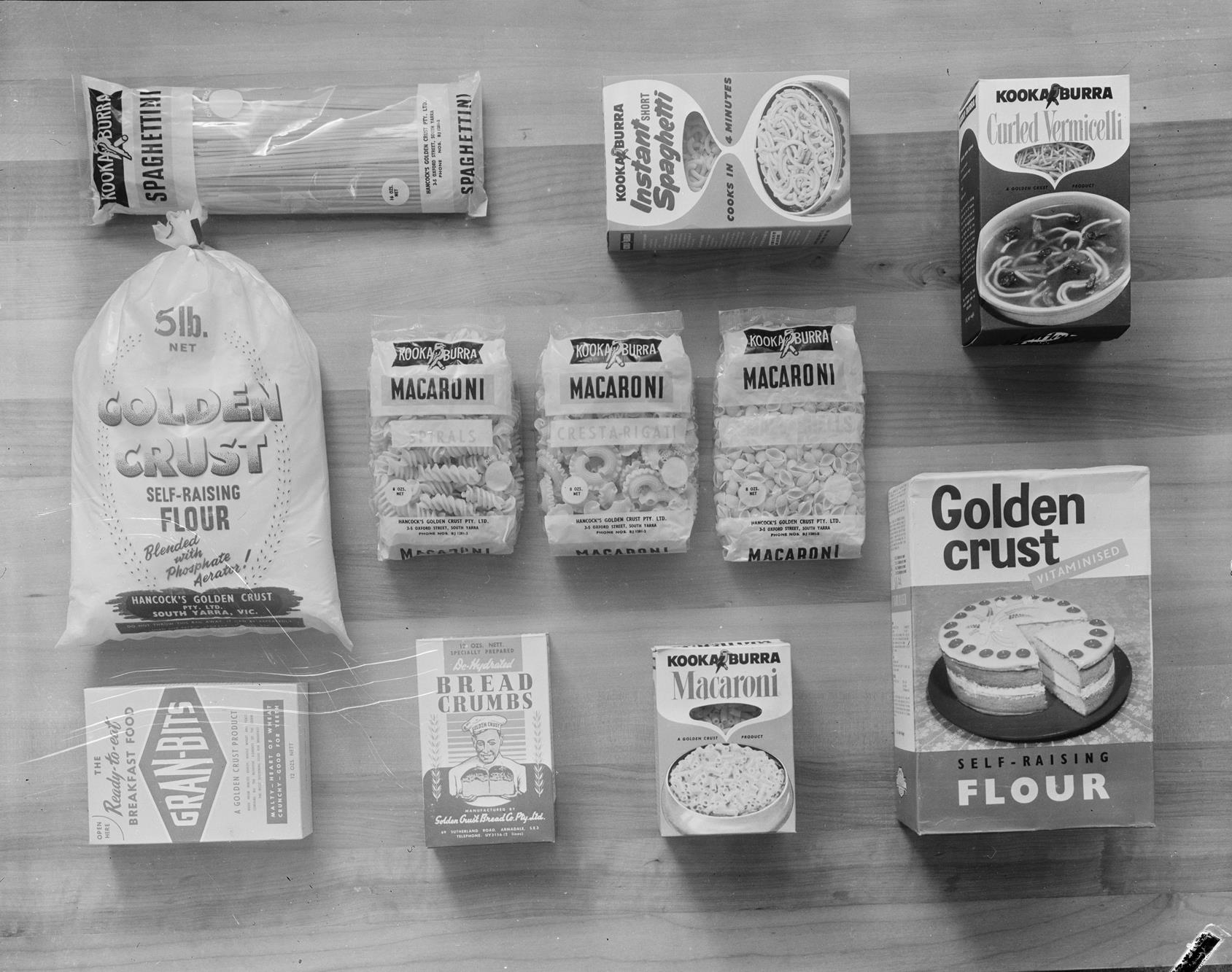 Studio product images  of Kookaburra dried  food goods, including  pasta, flour and bread  crumbs.

Photographer: Laurie  Richards
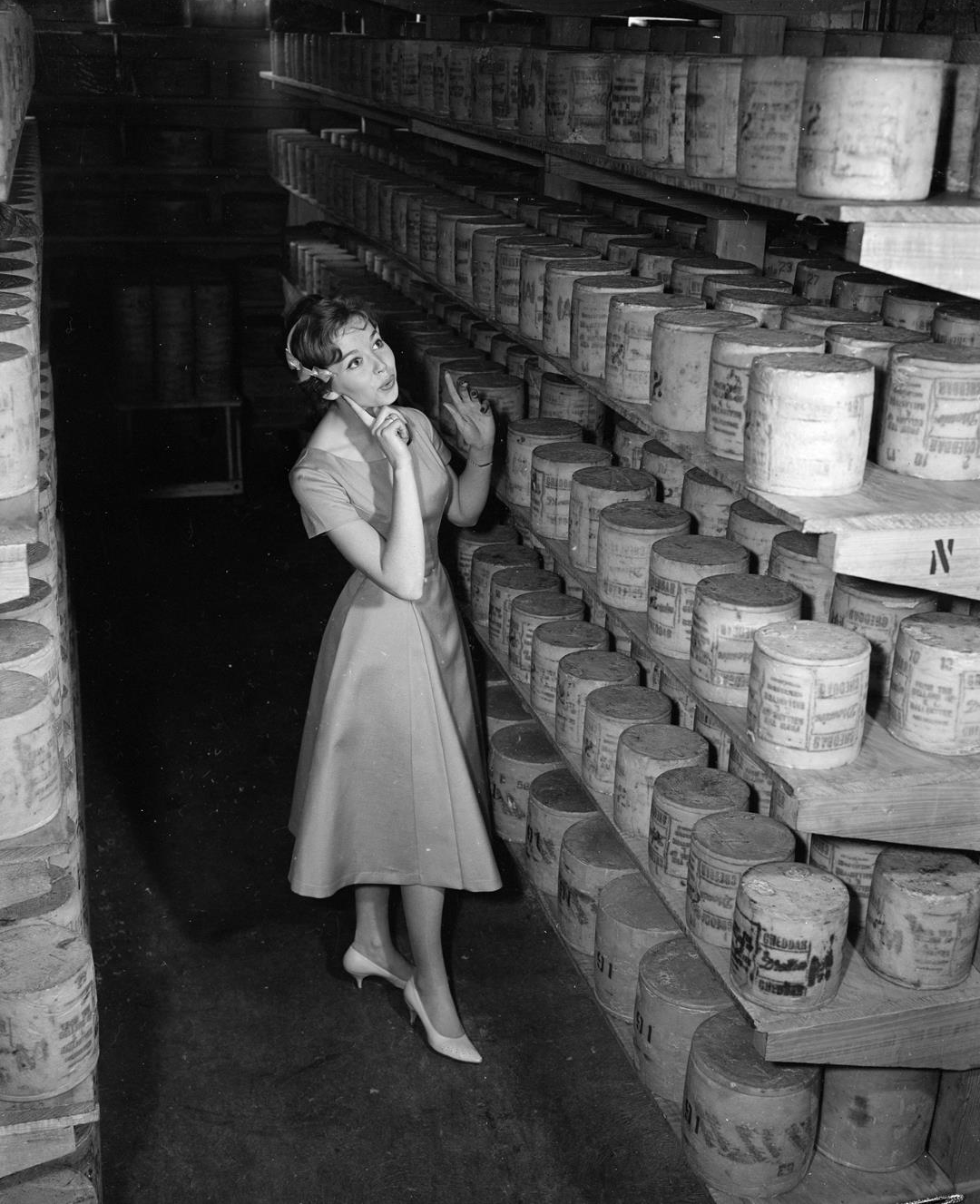 Woman selecting a  cheese barrel storage  area at Ballantyne food  company.

Photographer: Laurie
Richards
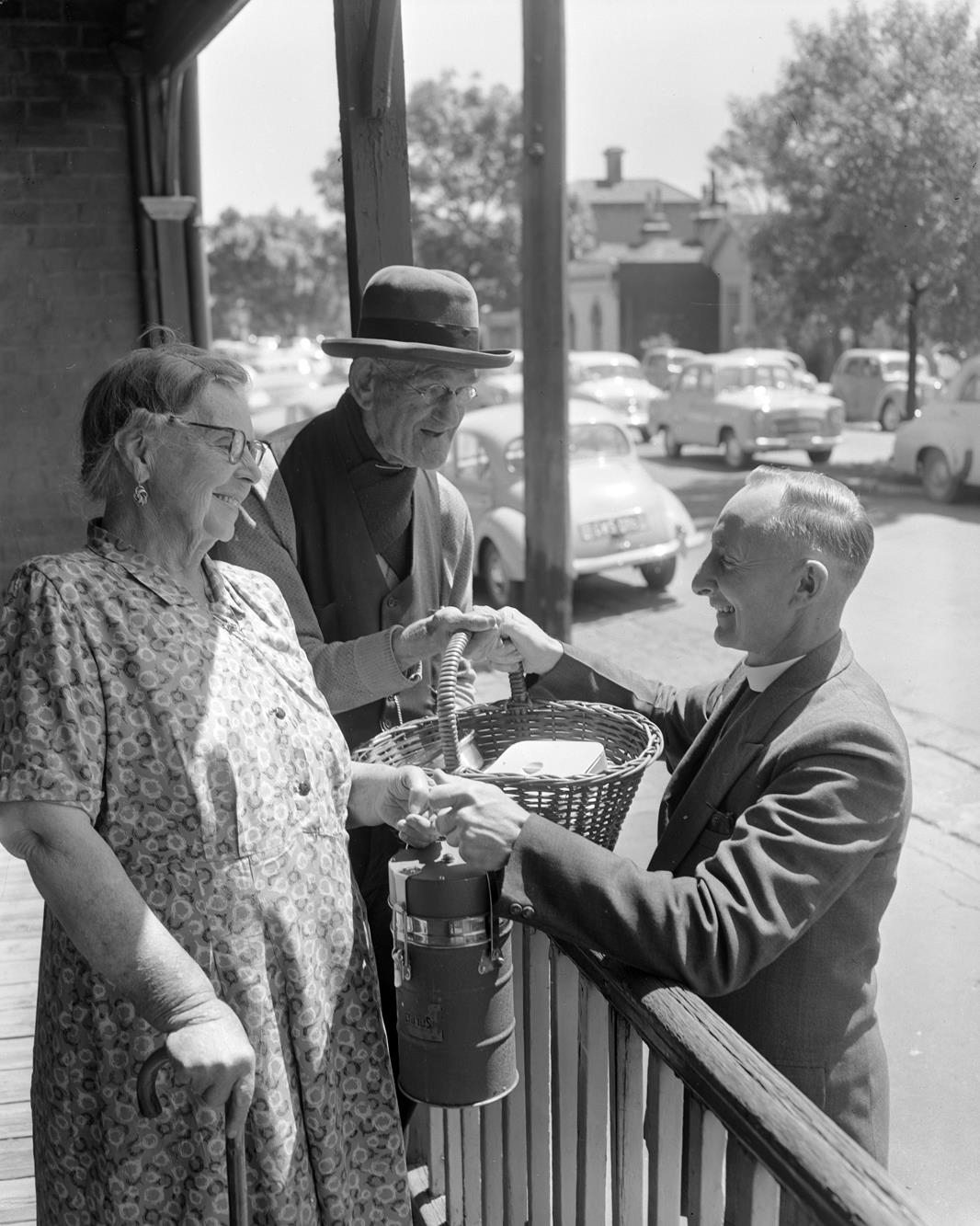 Man delivering a meal to  an elderly couple.

Photographer: Laurie  Richards
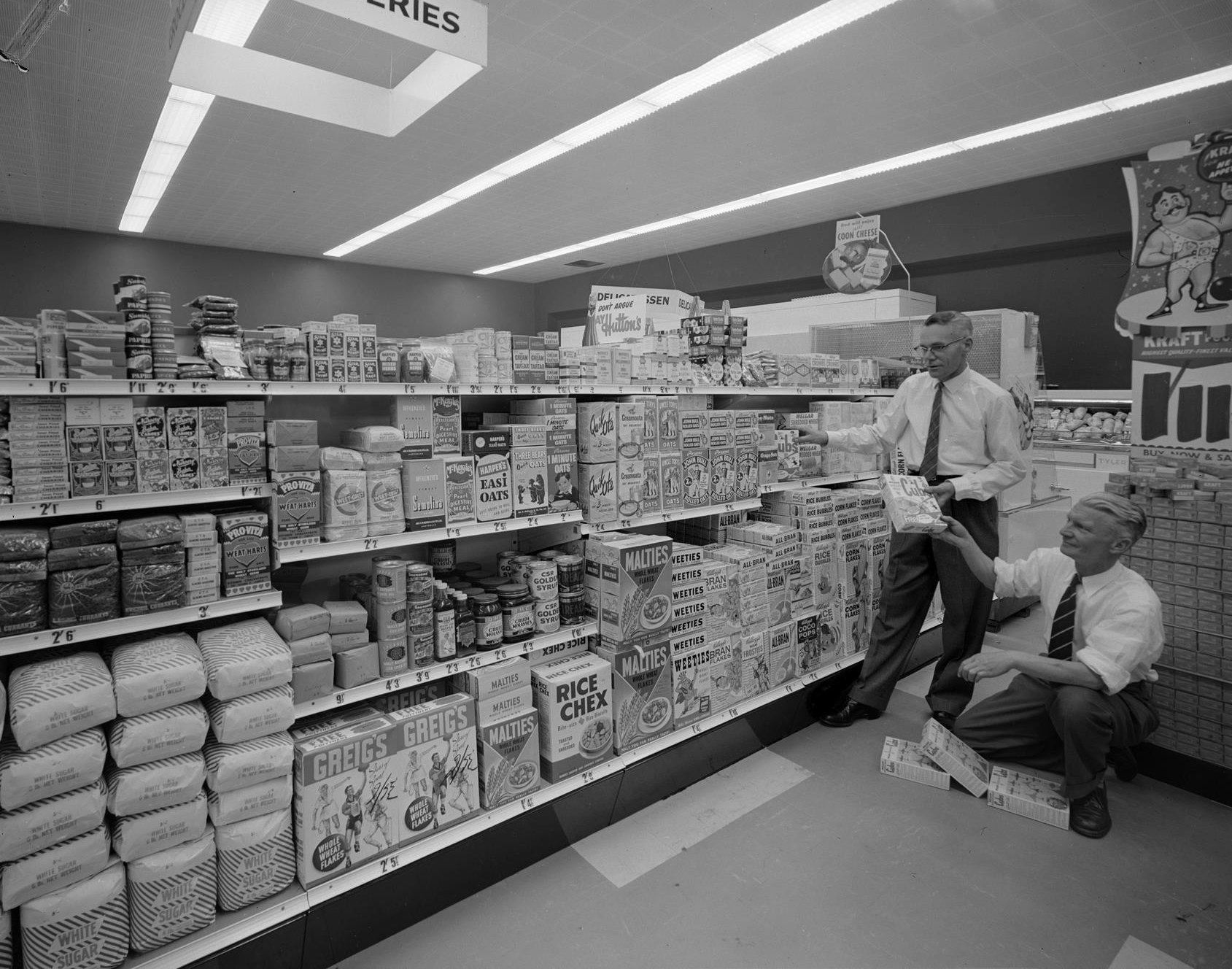 Two men stacking cereal  onto shelves at the  Mutual Supermarket in  Toorak. Some of the cereal  brands include Greig's  Whole Wheat Flakes, Rice  Chex Rice Biscuits and  Kelloggs Corn Flakes.

Photographer: Laurie  Richards
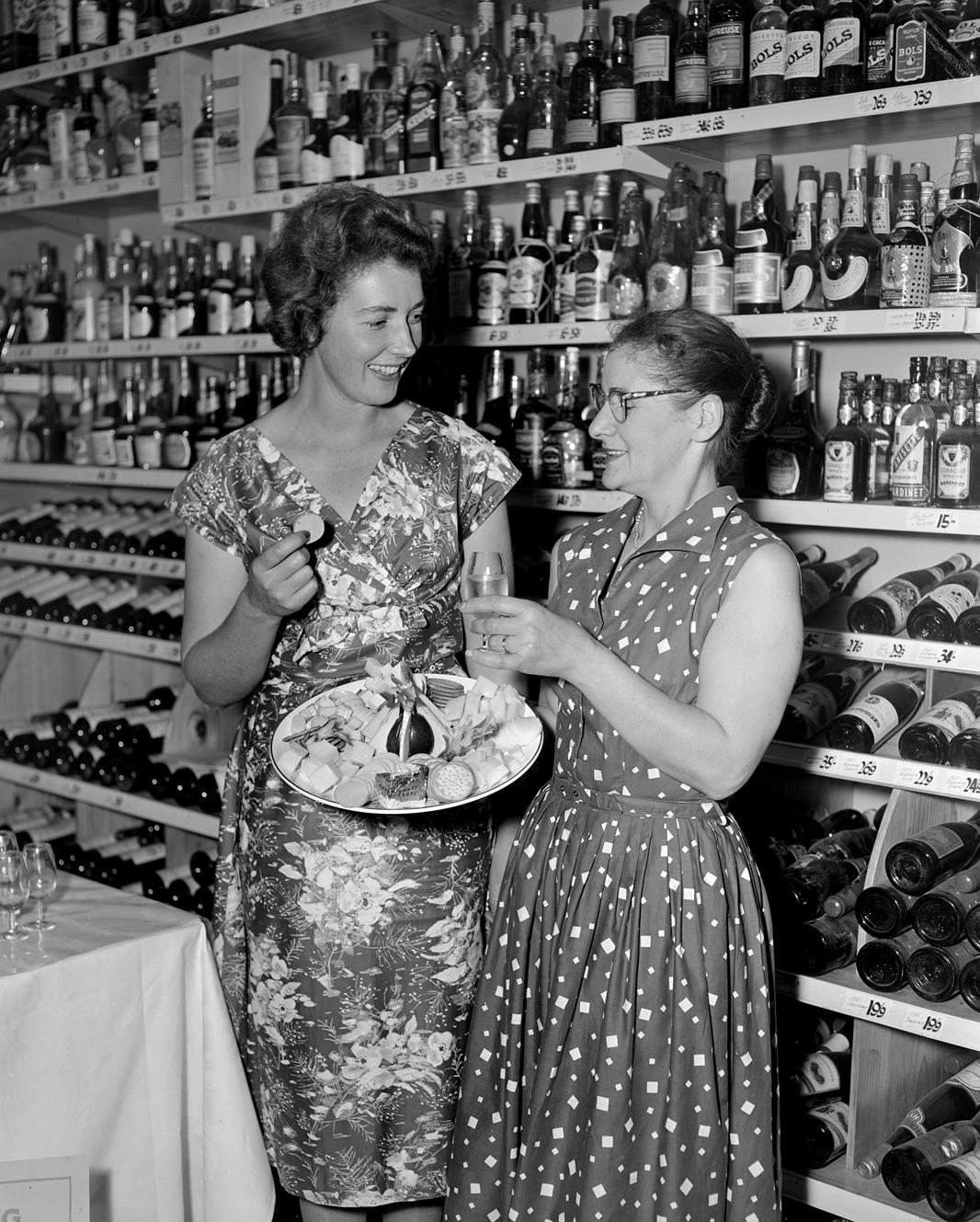 Women sampling  cheese and wine at
Crittenden’s Fine Wine
Merchants in Toorak.

Photographer: Laurie
Richards
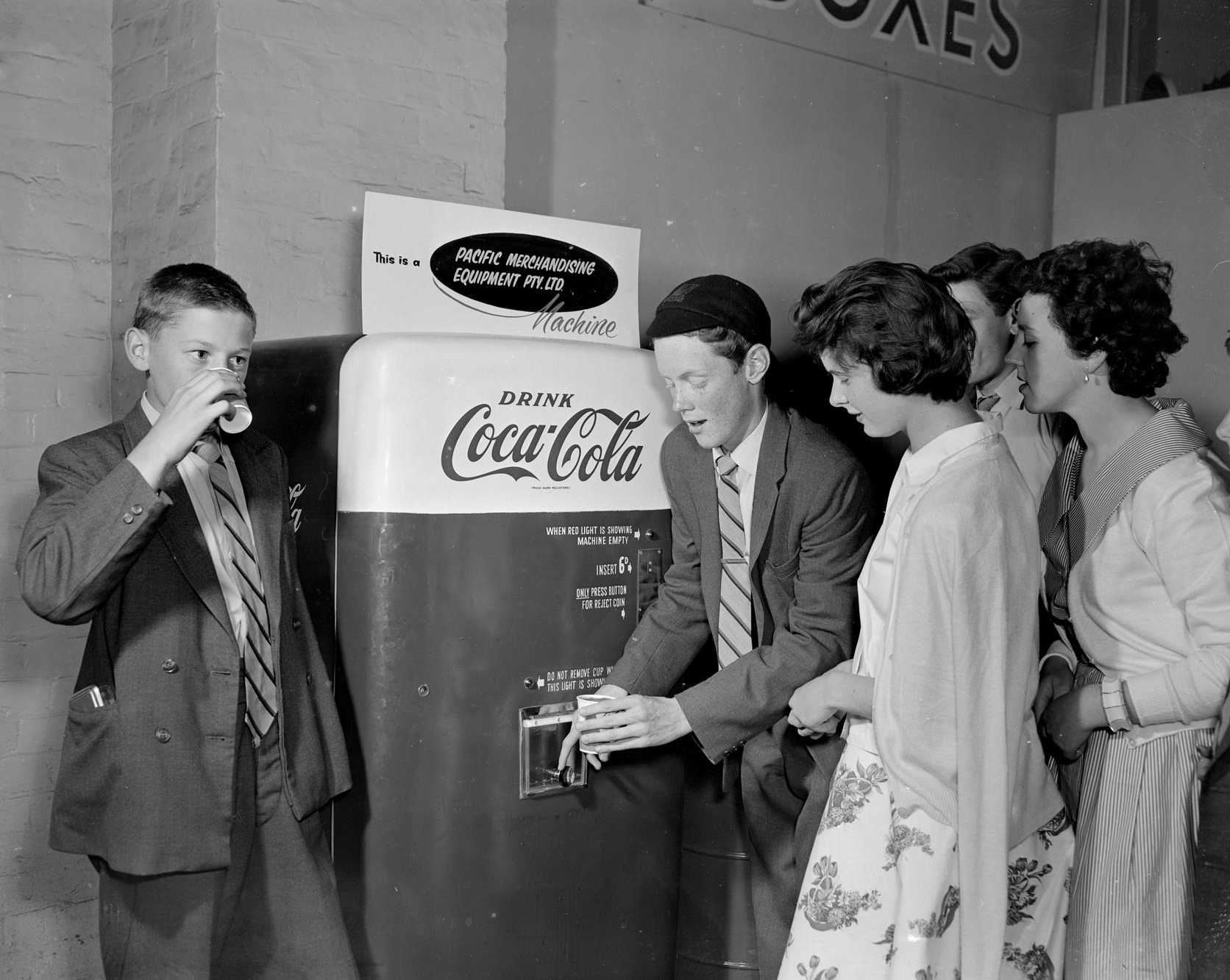 Children with Coca-Cola  vending machine.

Photographer: Laurie Richards
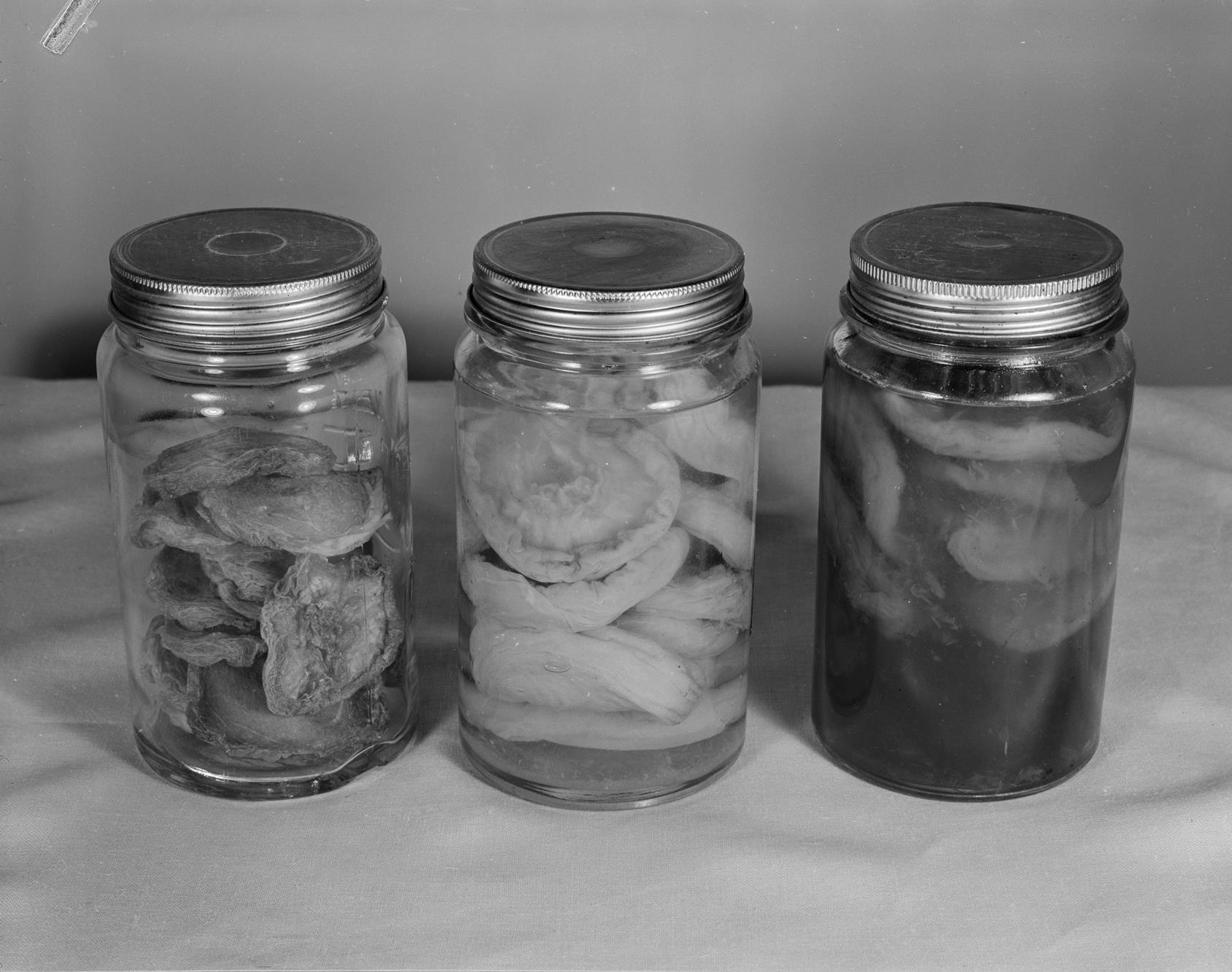 Jars of dried fruit.

Photographer: Laurie Richards
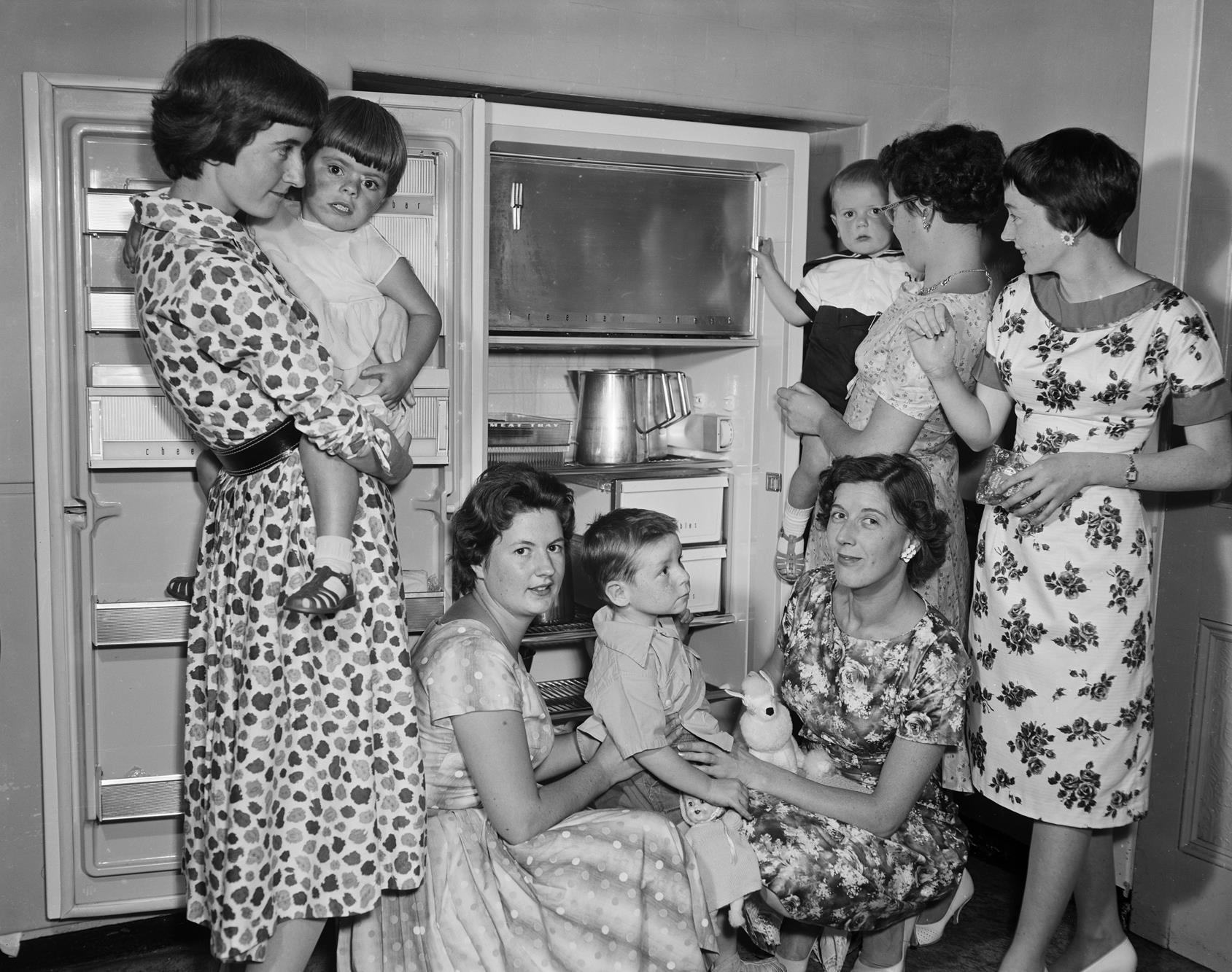 Women and children admiring  a new refrigerator.

Photographer: Laurie Richards
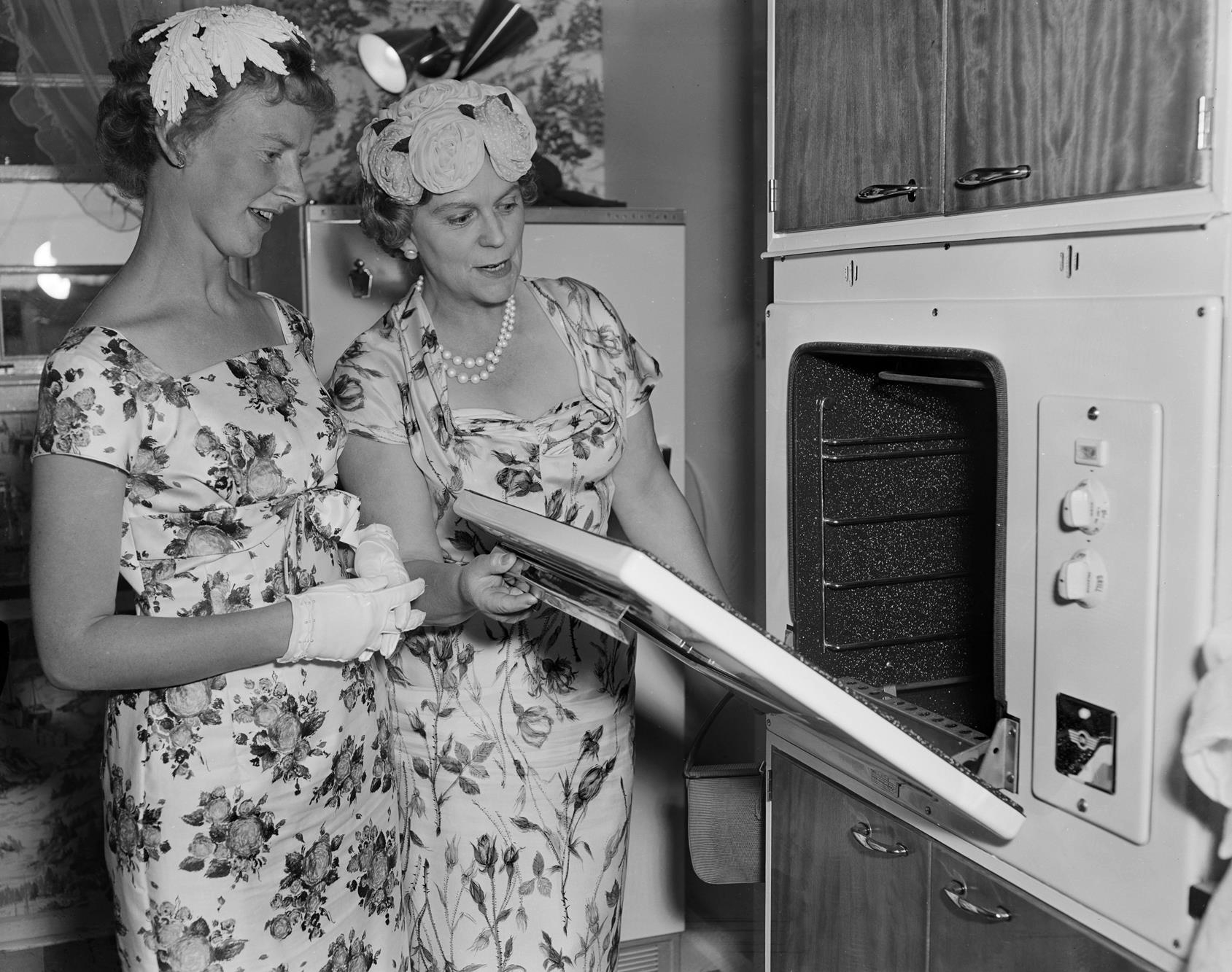 Two women looking in an oven.

Photographer: Laurie Richards
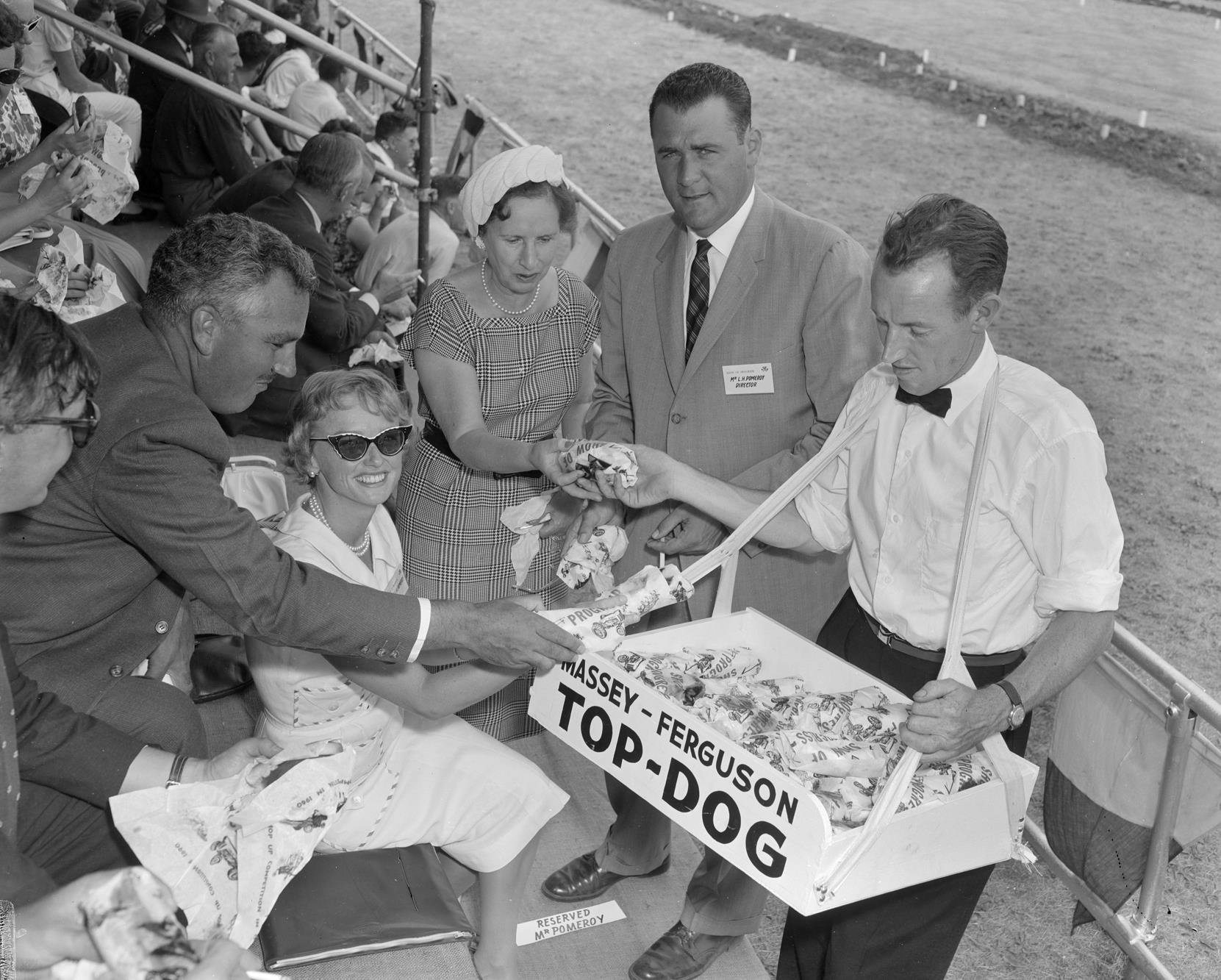 Hot dog vendor, Melton VIC

Photographer: Laurie Richards
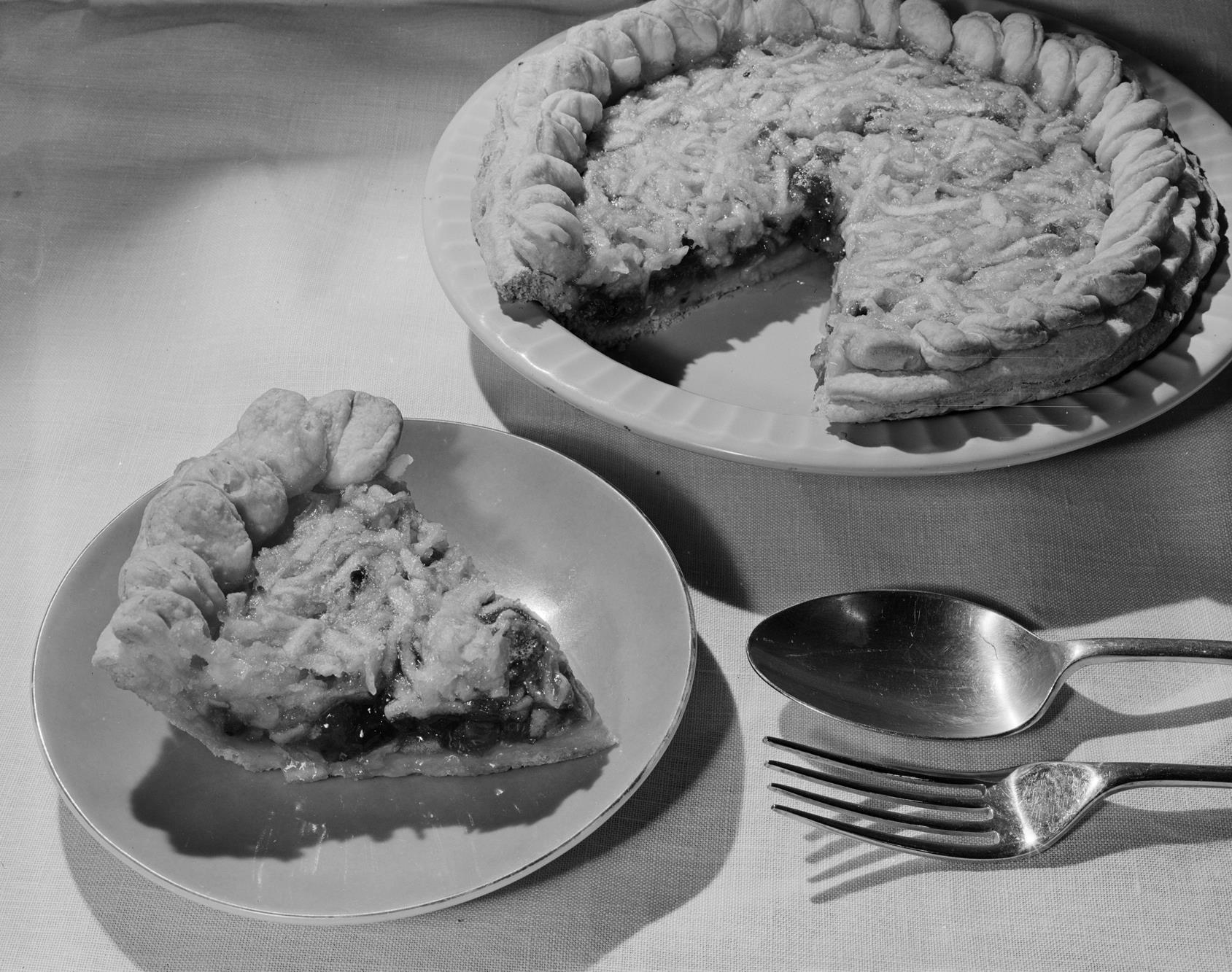 Home made apple pie.

Photographer: Laurie Richards
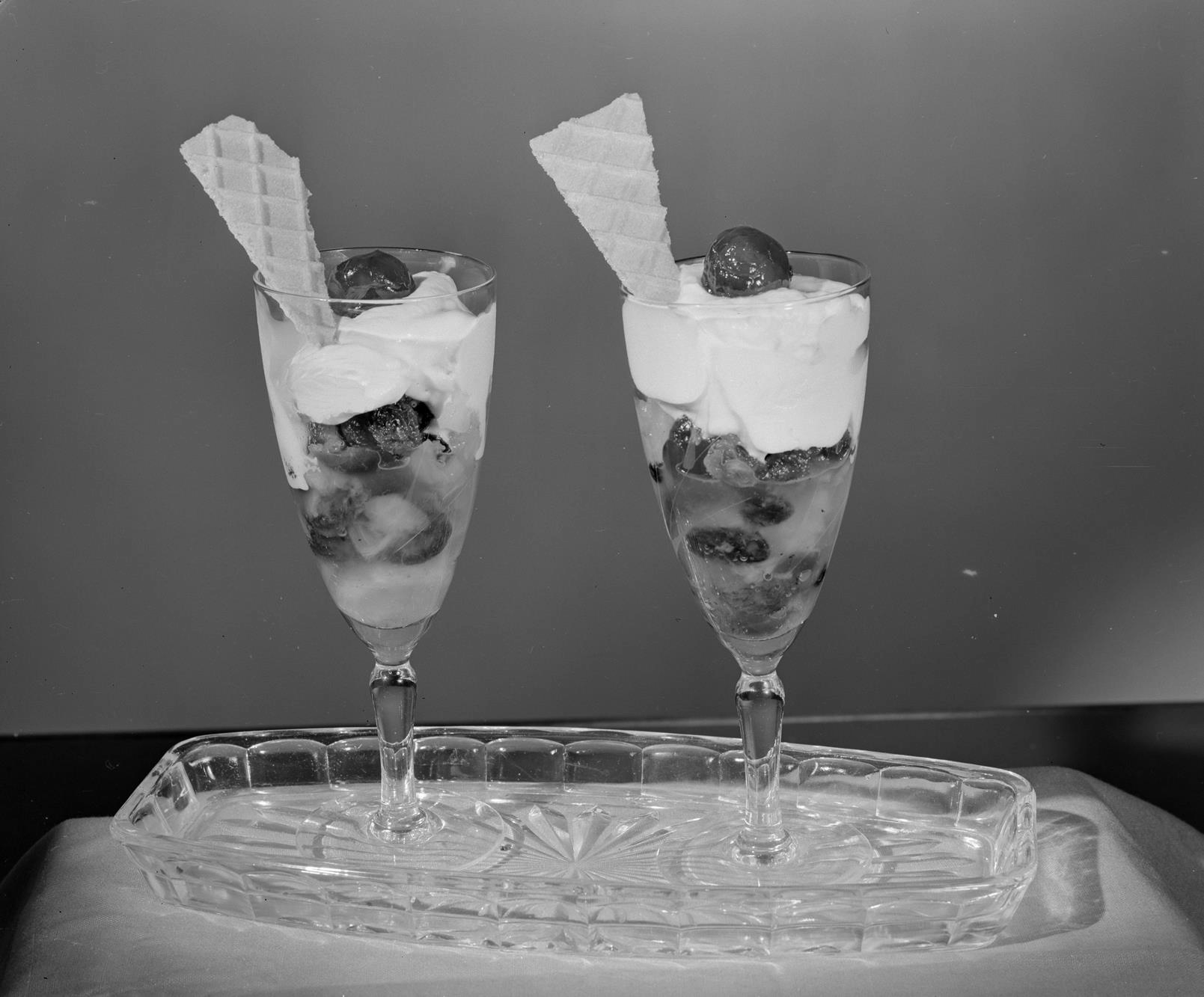 Ice cream sundaes with waffle
wedges.

Photographer: Laurie Richards
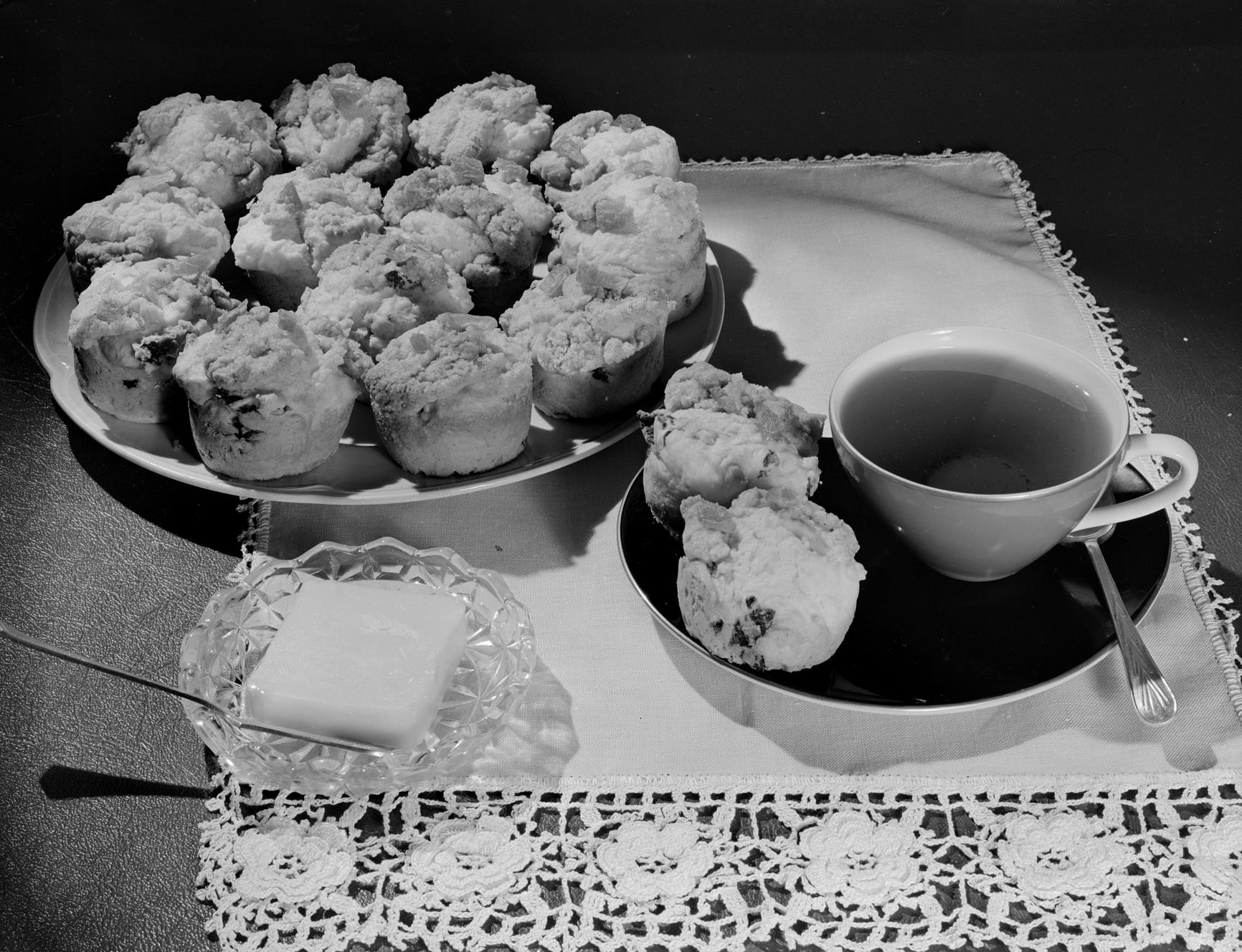 Tea and scones.

Photographer:  Laurie Richards
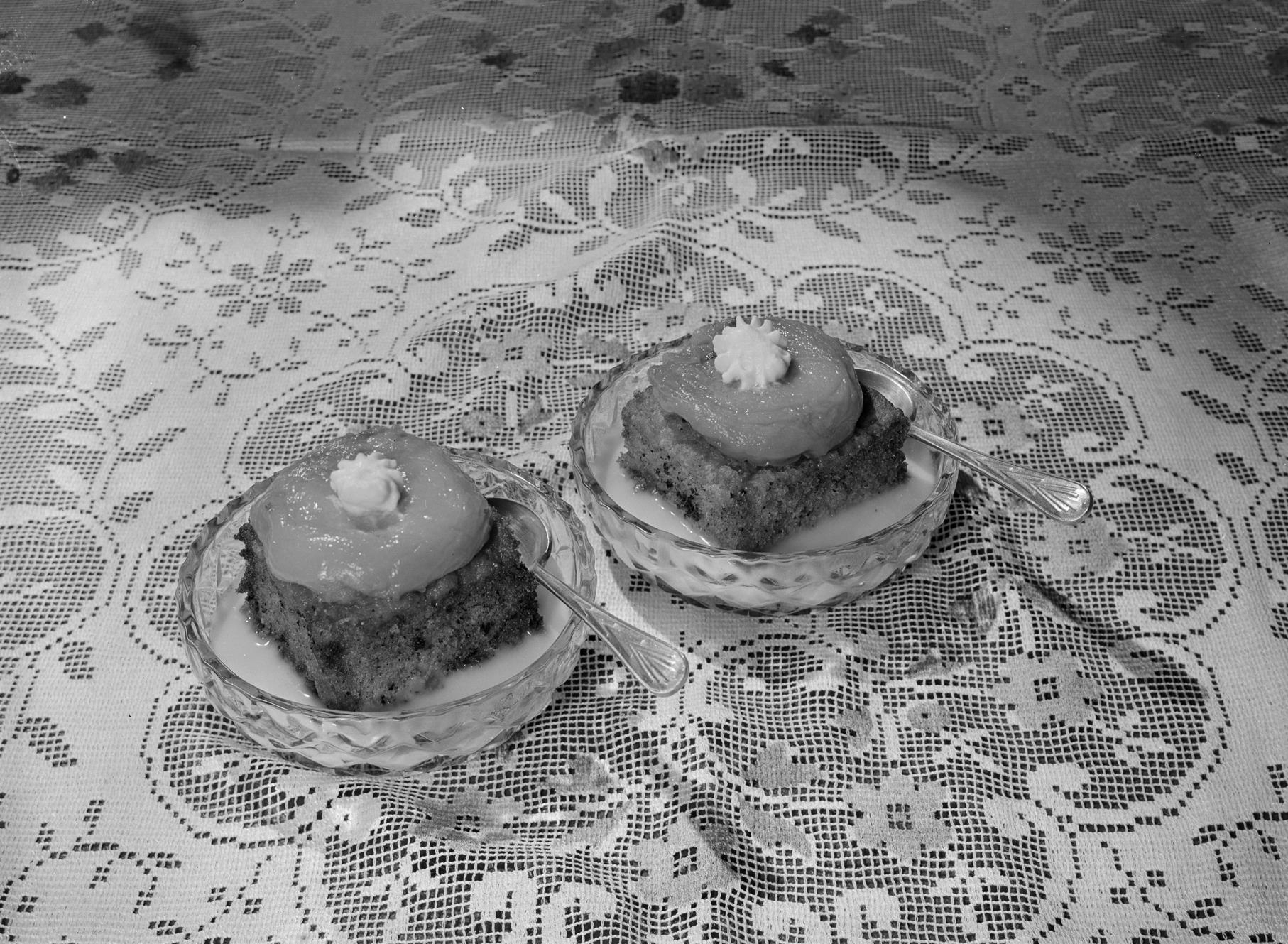 Desserts made from  dried fruits on a table  with a decorative  table cloth.

Photographer:
Laurie Richards